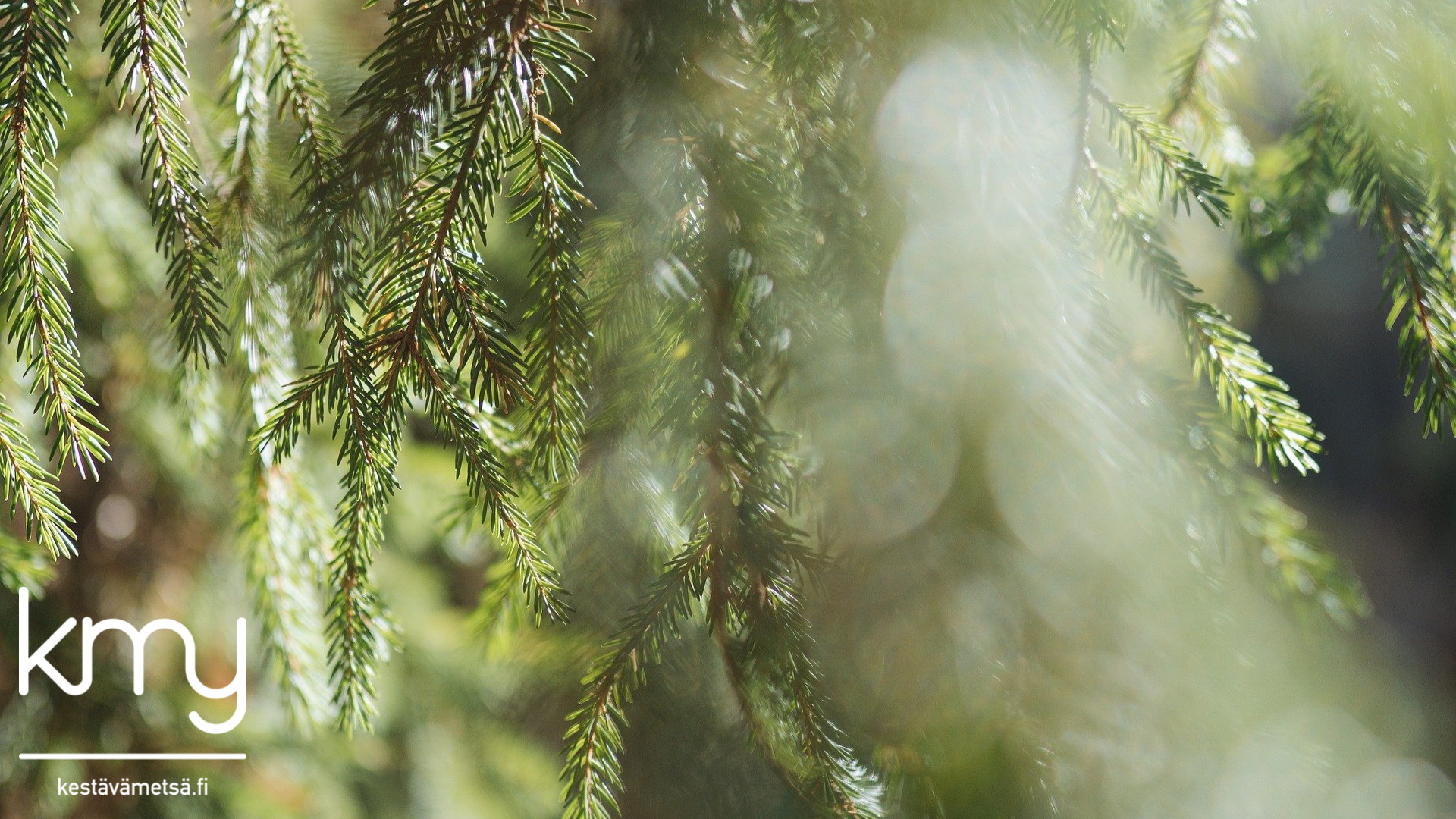 Korjaavat toimenpiteet vuoden 2022 auditointituloksiin
Muistilista Pohjoiselle PEFC-alueelle
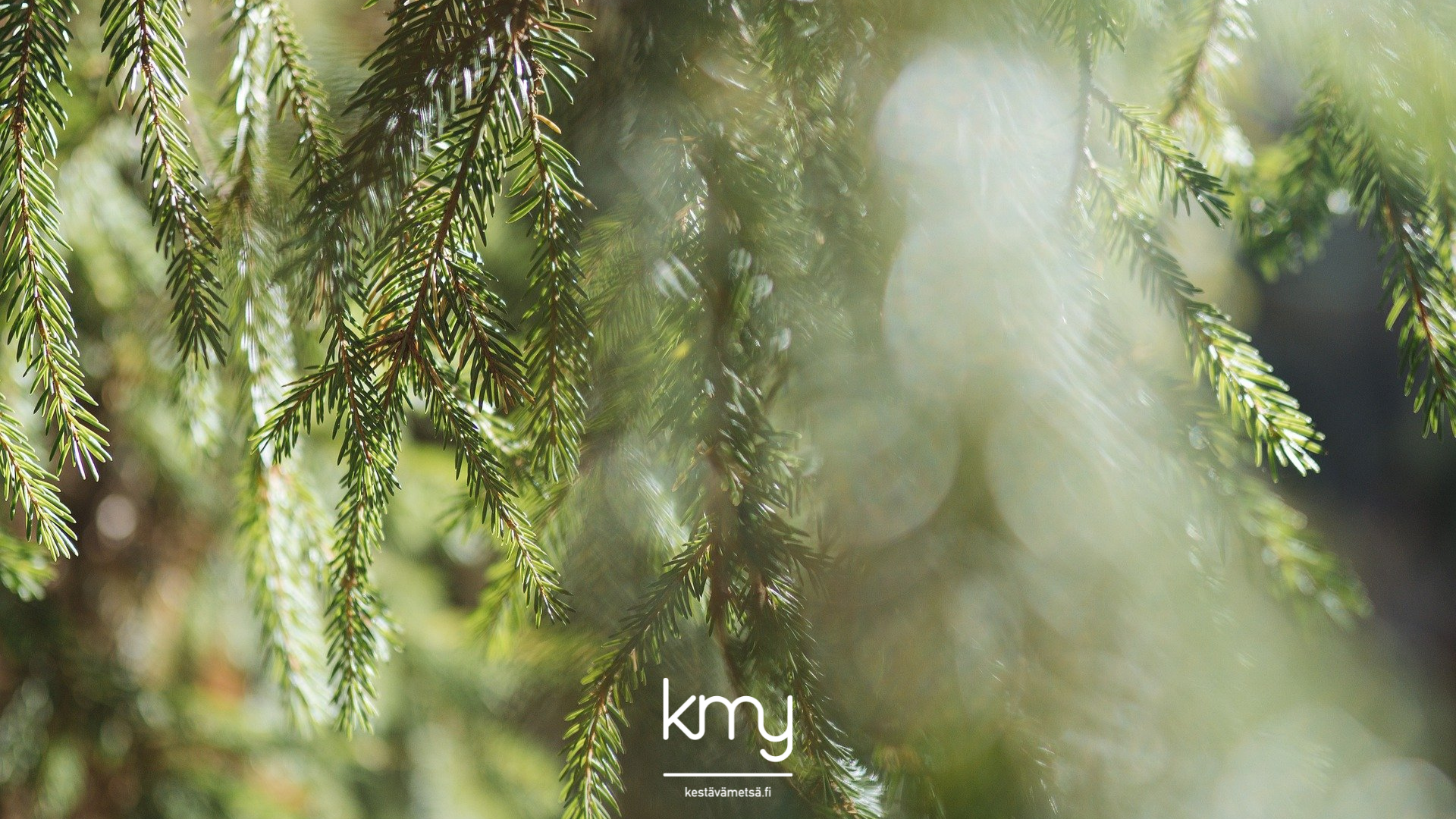 Hyvät PEFC-ryhmäsertifiointiin sitoutuneet toimijat pohjoisella ryhmäsertifiointialueella!
Pohjoisen alueen sertifikaatti on edelleen voimassa, mutta sen säilymisen edellytyksenä on, että ulkoisen arvioijan havaitsemiin puutteisiin tehdään korjaavia toimenpiteitä!
Metsäsertifiointitoimikunta on käsitellyt havaittuja poikkeamia ja haluaa kiinnittää huomionne niiden syihin sekä korjaaviin toimenpiteisiin, joilla pyritään ennaltaehkäisemään poikkeamat. Toimintatapamme mukaisesti toimikunta muistuttaa korjattavista asioista ja toimijoiden vastuulla on toteuttaa ne. Lisäksi ulkoinen arvioija kontrolloi toteutusta määräaikaisarvioinneissa. 
Seuraavilla sivuilla on kuvattu poikkeamien keskeiset syyt ja niihin esitetyt ratkaisut. Jokaisen poikkeamakuvauksen ja toimikunnan suositusten jälkeen on varattu tyhjä sivu organisaation omille kommenteille. Kommenttikenttään kirjataan, miten kriteerikohtaiset vaatimukset huomioidaan organisaatiossa. Mikäli puutteita esiintyy, kirjataan mahdolliset toimenpiteet ja niiden aikataulu. 
Vuoden 2022 ulkoisten auditointien yhteydessä auditoija tarkastelee toimikunnan suosittelemien toimenpiteiden toteutusta. 
Yhteenveto organisaatiossanne toteutetuista korjaavista toimenpiteistä on palautettava joko sisäisen tiedonkeruun yhteydessä KMY:lle tai toimikunnan puheenjohtajalle 30.4.2023 mennessä, markku.ekdahl@mtk.fi .
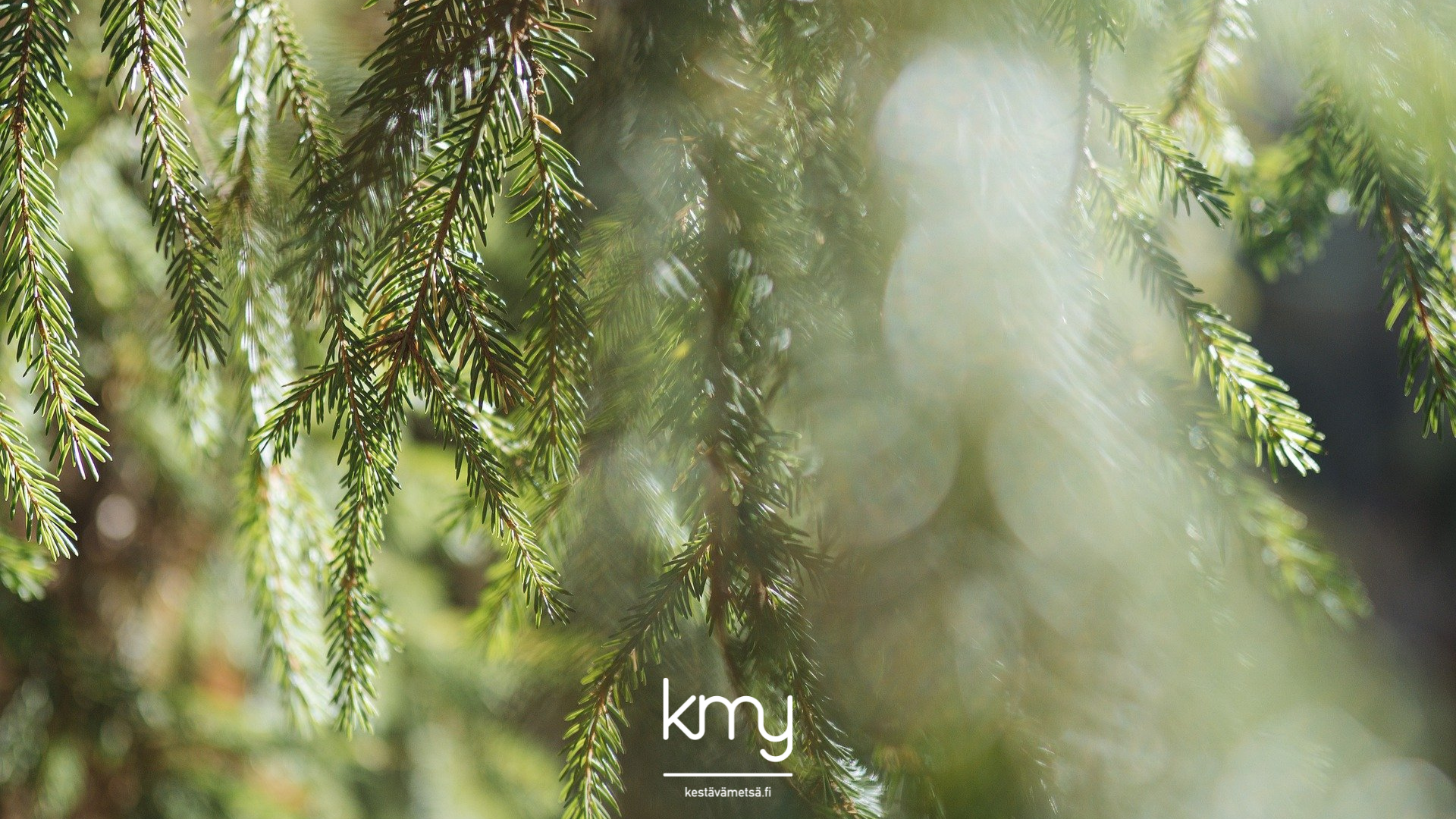 Yleiset huomiot kaikkia havaintoja ja poikkeamia koskien
Yleisen hyväksyttävyyden ja sertifikaatin uskottavuuden  vuoksi  on tärkeää, että korjaavat toimenpiteet käydään läpi jokaisessa organisaatiossa ja katsotaan voidaanko omaa toimintaa jollain tapaa kehittää niiden pohjalta.  Toimijoiden olisi hyvä myös tarkastella omaa toimintaansa muidenkin PEFC-vaatimuksien osalta vuosittain esimerkiksi korjaavien toimenpiteiden yhteydessä. Tähän voi hyödyntää esimerkiksi PEFC Sertiseriffiä, jonka läpikäynti toimii hyvänä tarkastuslistana toiminnan vaatimustenmukaisuuden osalta.
KMY järjestää yhteistyössä alueellisten toimikuntien kanssa webinaarit poikkeamista kaikilla alueilla. Pohjoisen alueen korjaavien toimenpiteiden webinaari järjestettiin torstaina 2.3.2023 klo 8.30-9.30. Tallenne ja materiaalit löytyvät täältä. Organisaatioita kannustetaan edellyttämään toimihenkilöiden osallistumista tai vähintäänkin webinaarin katsomista tallenteelta jälkikäteen.
Yleisenä huomiona lähes kaikkia havaintoja ja poikkeamia koskien nousi esille se, että vastuiden selkeä kohdentaminen organisaatioissa auttaisi osaltaan toiminnan vaatimustenmukaisuuden toteutumista. Moni poikkeamaan johtanut havainto johtui siitä, että joko selkeää vastuutahoa ei ollut osoitettu tai oletettiin, että joku muu on asian huomioinut.
Hyvänä asiana nähtiin paitsi toiminnan ja sitä tukevien järjestelmien kehittyminen myös avoin keskustelukulttuuri. Auditoinneissa nousi esille monessa yhteydessä vahva ammattiosaaminen sekä hyvä työnjälki maastossa.
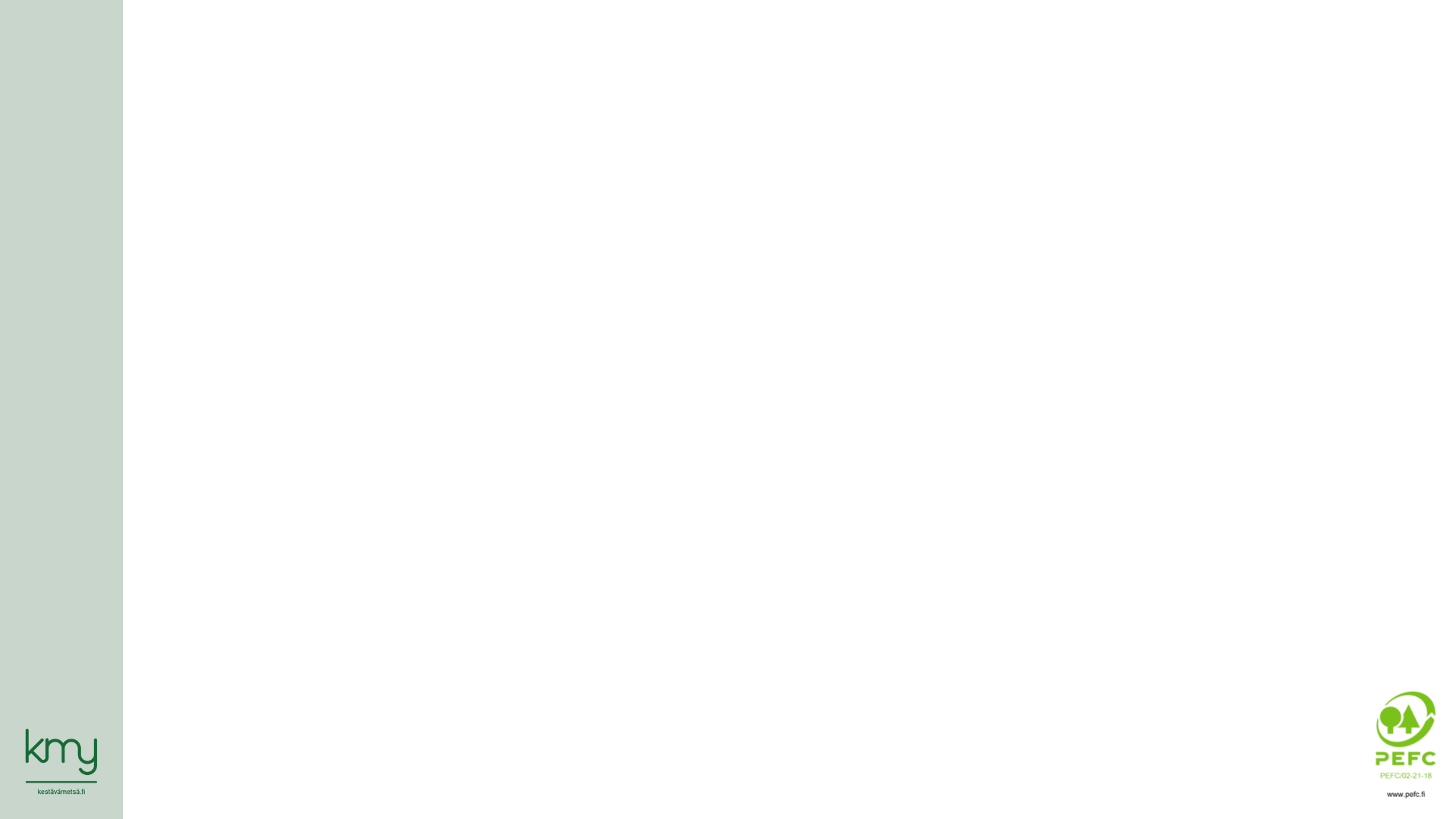 PEFC FI
1001:2014
RYHMÄSERTIFIOINNIN TOTEUTUSTAVAT (PEFC FI 1001:2014)
Poikkeaman kuvaus ja perussyyn analysointi
Kuvaus:
Puutteita sisäisessä tiedonkeruussa, organisaatioilla sopimuksia sertifioimattomien yrittäjien kanssa, korjaavien toimenpiteiden toteuttamisessa puutteita
Perussyyn analysointi:
Uusia yrityksiä liittynyt mukaan sertifiointiin, mitä ei ole huomioitu tiedonkeruussa. Osa toimijoista on vastannut tiedonkeruuseen huolimattomasti, tai toiminta ei ole vastannut tiedonkeruussa ilmoitettua.
Korjaavien toimenpiteiden toteuttamisessa puutteita.
Joillakin toimijoilla sopimuksia sertifioimattomien yrittäjien kanssa.
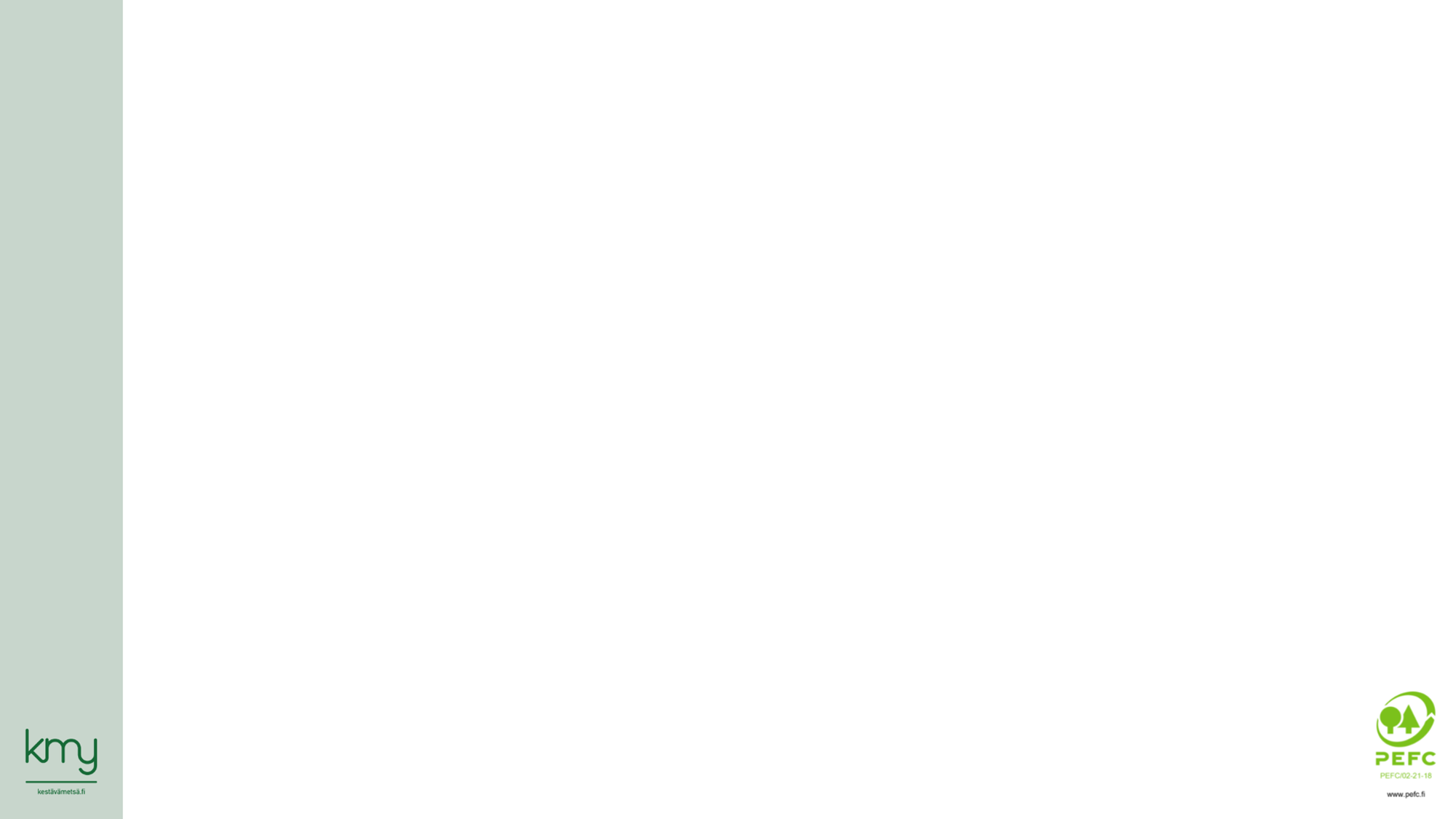 PEFC FI
1001:2014
RYHMÄSERTIFIOINNIN TOTEUTUSTAVAT (PEFC FI 1001:2014)
Koulutus ja tukimateriaali
Korjaavat toimet
KMY varmistaa, että kaikki ao. toimijat mukana sisäisessä tiedonkeruussa
Toimijat vastaavat siitä, että sisäiseen tiedonkeruuseen vastataan totuudenmukaisesti ja että toiminta vastaa sitä mitä tiedonkeruuseen vastataan
Toimijat tekevät korjaavat toimet ja vahvistavat sen kirjallisesti toimikunnalle 30.4.2023 mennessä
Toimikunta edellyttää erikseen kirjallista vastausta 5.2.2023 mennessä niiltä toimijoilta, joiden toiminnassa havaittiin puutteita ulkoisessa auditoinnissa tai AVI:n tekemissä tarkastuksissa.
Materiaalit | PEFC
PEFC FI
1001:2014
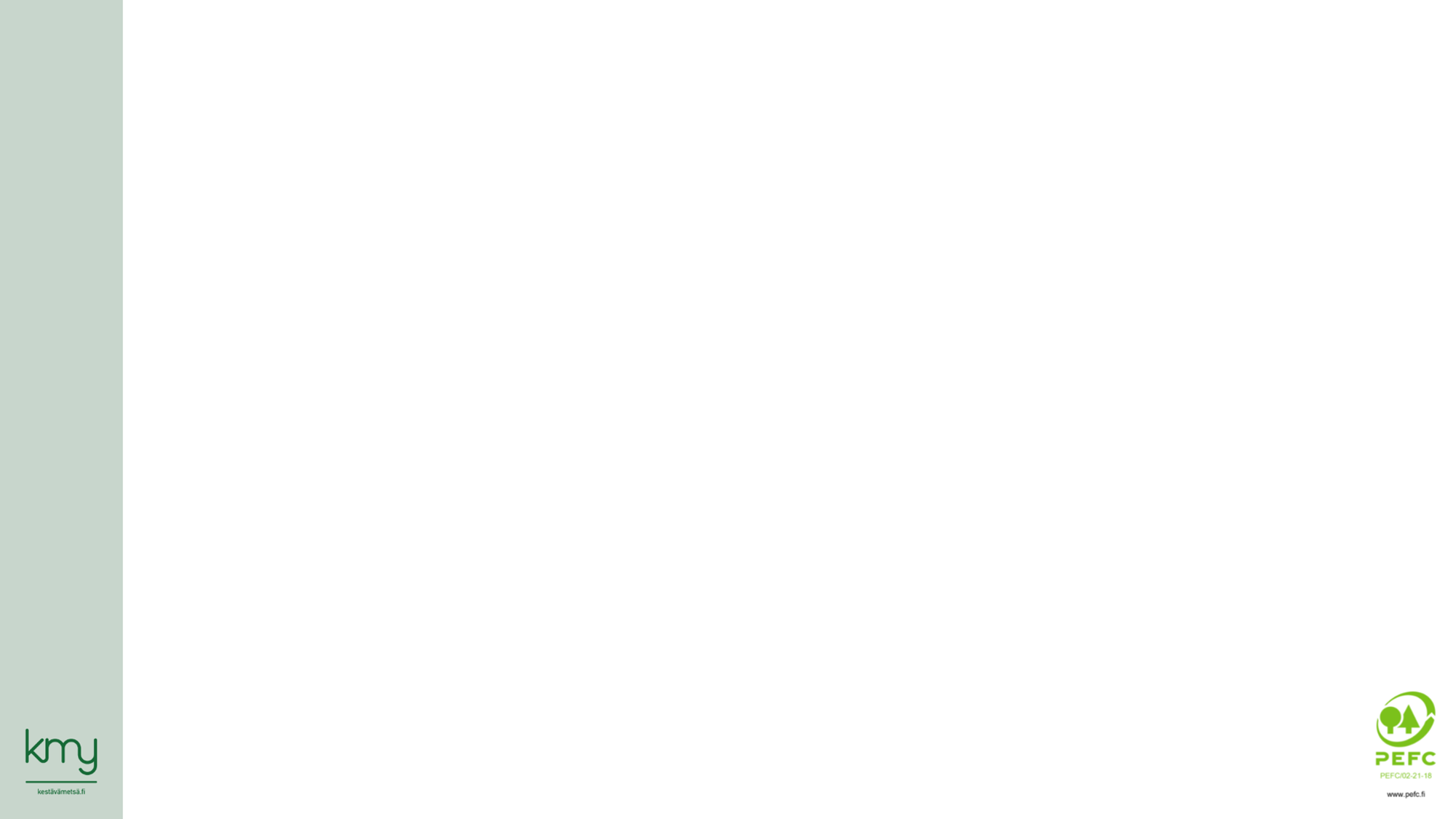 Kriteerin huomiointi organisaatiossa, toimenpiteet & aikataulu:
Kommentit:
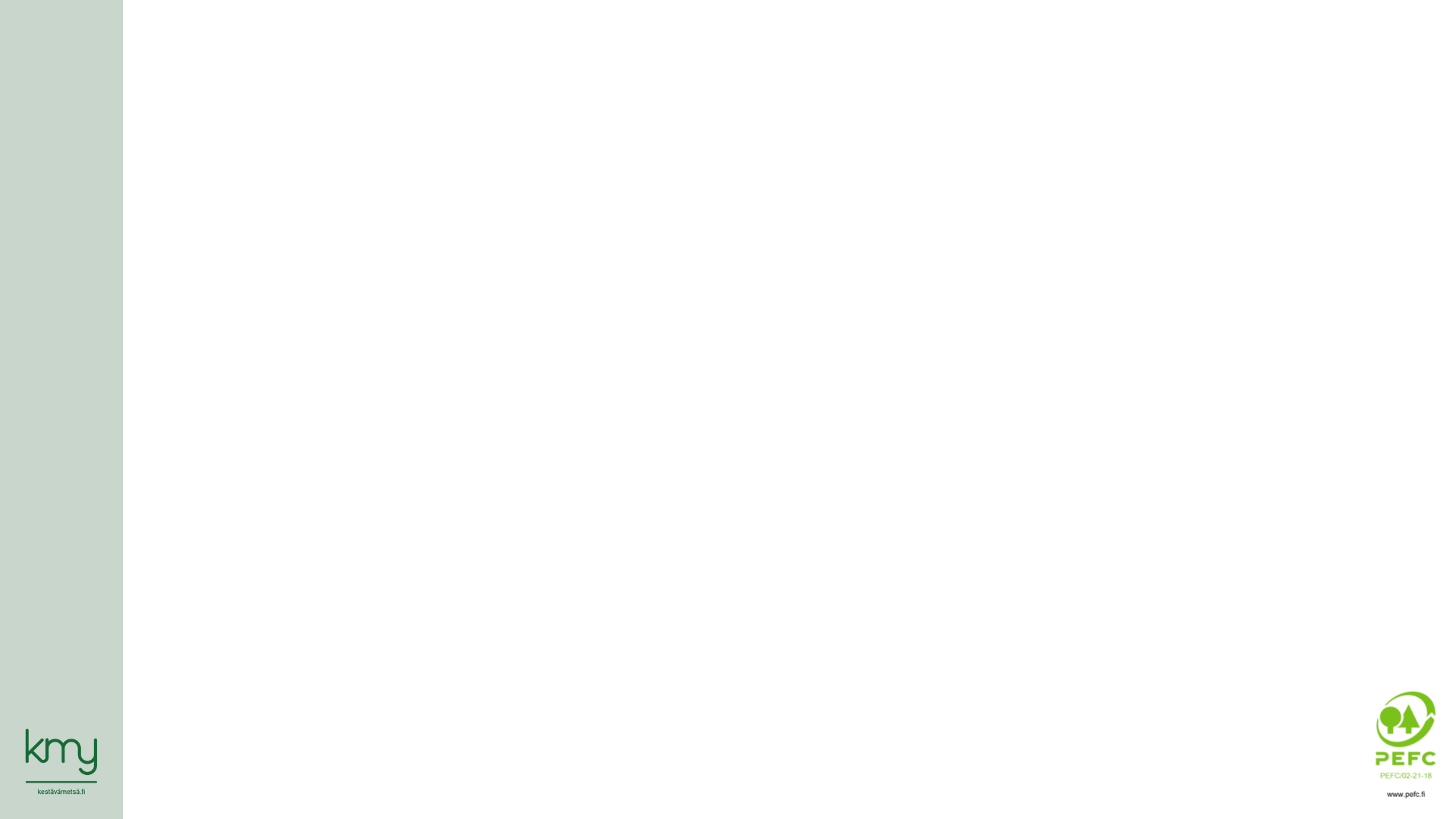 Kriteeri
1
Lakisääteiset vaatimukset
Poikkeaman kuvaus ja perussyyn analysointi
Kuvaus:
Puutteita metsänkäyttöilmoitusten lähettämisessä
Yrittäjillä tarkastamattomia ja/tai tyyppihyväksymättömiä polttoainesäiliöitä
Koneista puuttuu sammuttimia tai menneet vanhaksi
Perussyyn analysointi:
Tekniset-/tietoliikenneongelmat metsänkäyttöilmoitusten lähettämisessä
Metsäkeskuksen metsään.fi –aineiston kuviorajaukset poikkeavat maastosta / toimijoiden järjestelmistä, huolimattomuus metsänkäyttöilmoituksen teossa
Määräyksiä polttoainesäiliöistä ei tunneta tai niitä ei noudateta
Määräyksiä sammutuskalustosta ei tunneta tai niitä ei noudateta
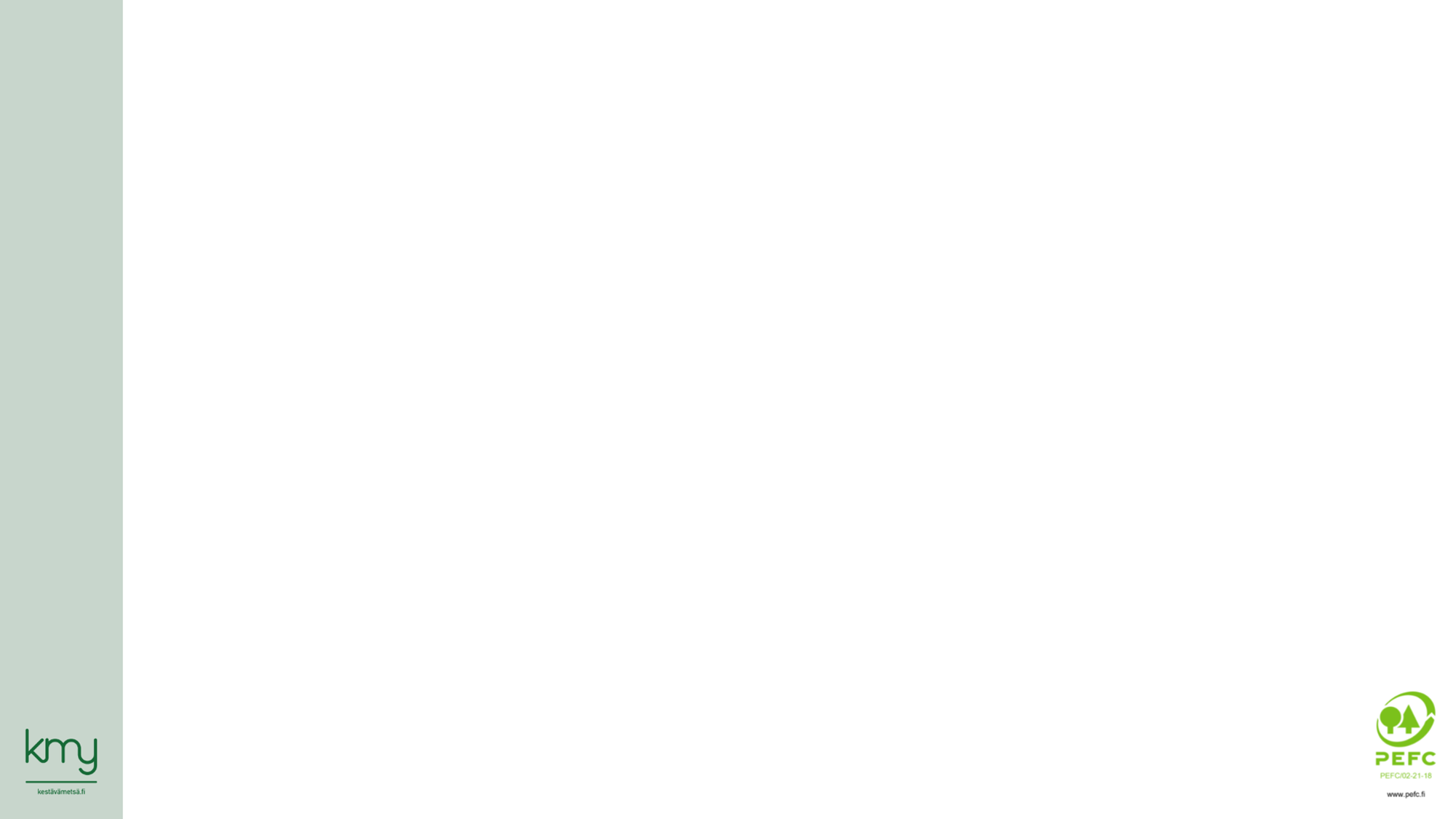 Kriteeri
1
Lakisääteiset vaatimukset
Koulutus ja tukimateriaali
Toimikunnan suositus
Mahdolliset tietojärjestelmä- tai tietoliikenneongelmat selvitetään ja korjataan
Metsänkäyttöilmoitus tarkistetaan Metsäkeskuksen karttapalvelusta aina ennen hakkuuta
Toimijat varmistavat, että yrittäjät tuntevat määräykset polttoainesäiliöistä ja että polttoainesäiliöt ovat määräysten mukaisia
Toimijat varmistavat, että yrittäjien metsäkoneissa on määräysten mukainen sammutuskalusto ja että yrittäjät tuntevat määräykset sammutuskalustosta
Metsänkäyttöilmoitukset kartalla
https://www.pelastuslaitokset.fi/sites/default/files/2021-09/Polttonesteiden_varastointi_opas_2021_WEB.pdf
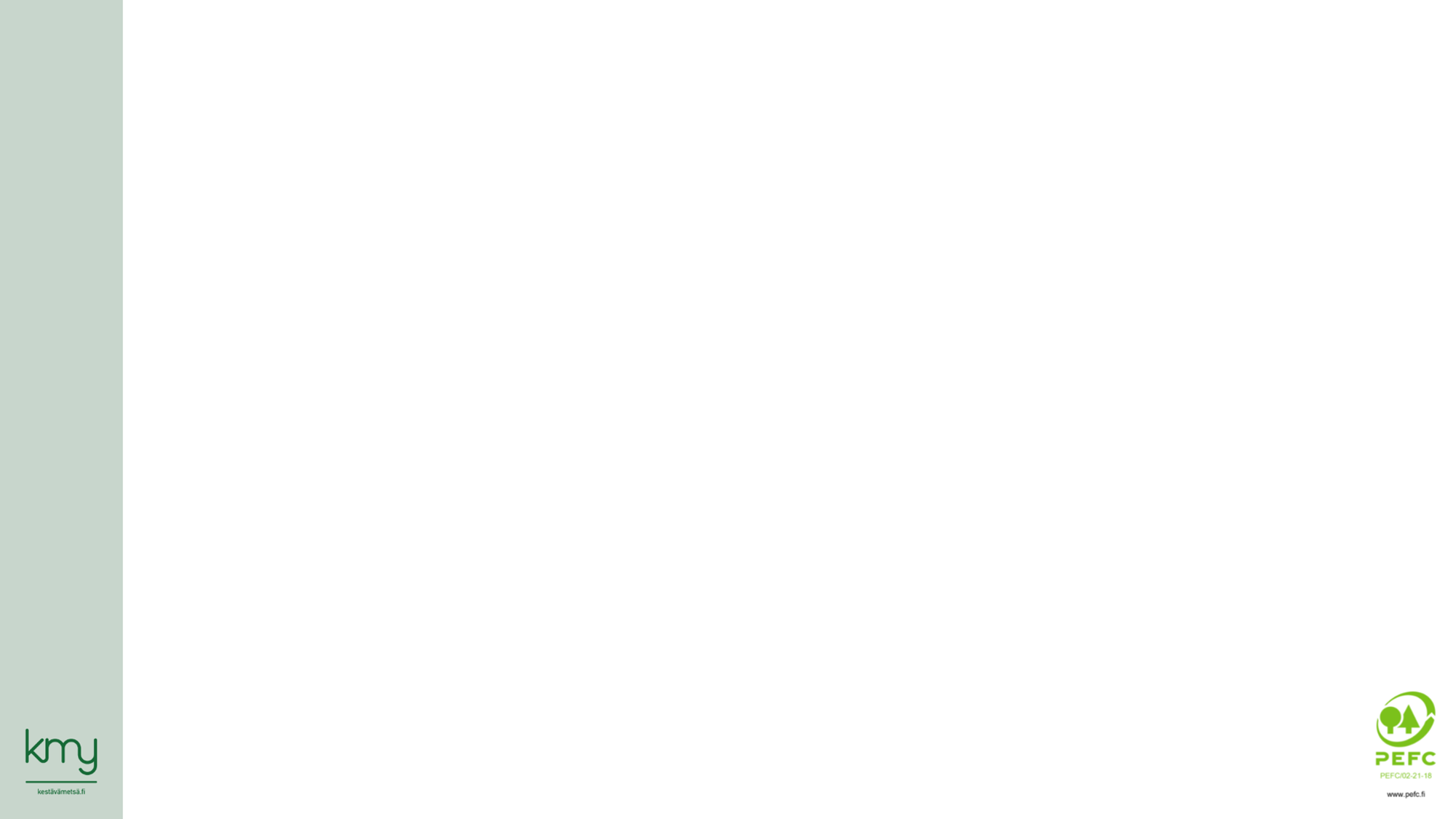 Kriteeri
1
Kriteerin huomiointi organisaatiossa, toimenpiteet & aikataulu:
Kommentit:
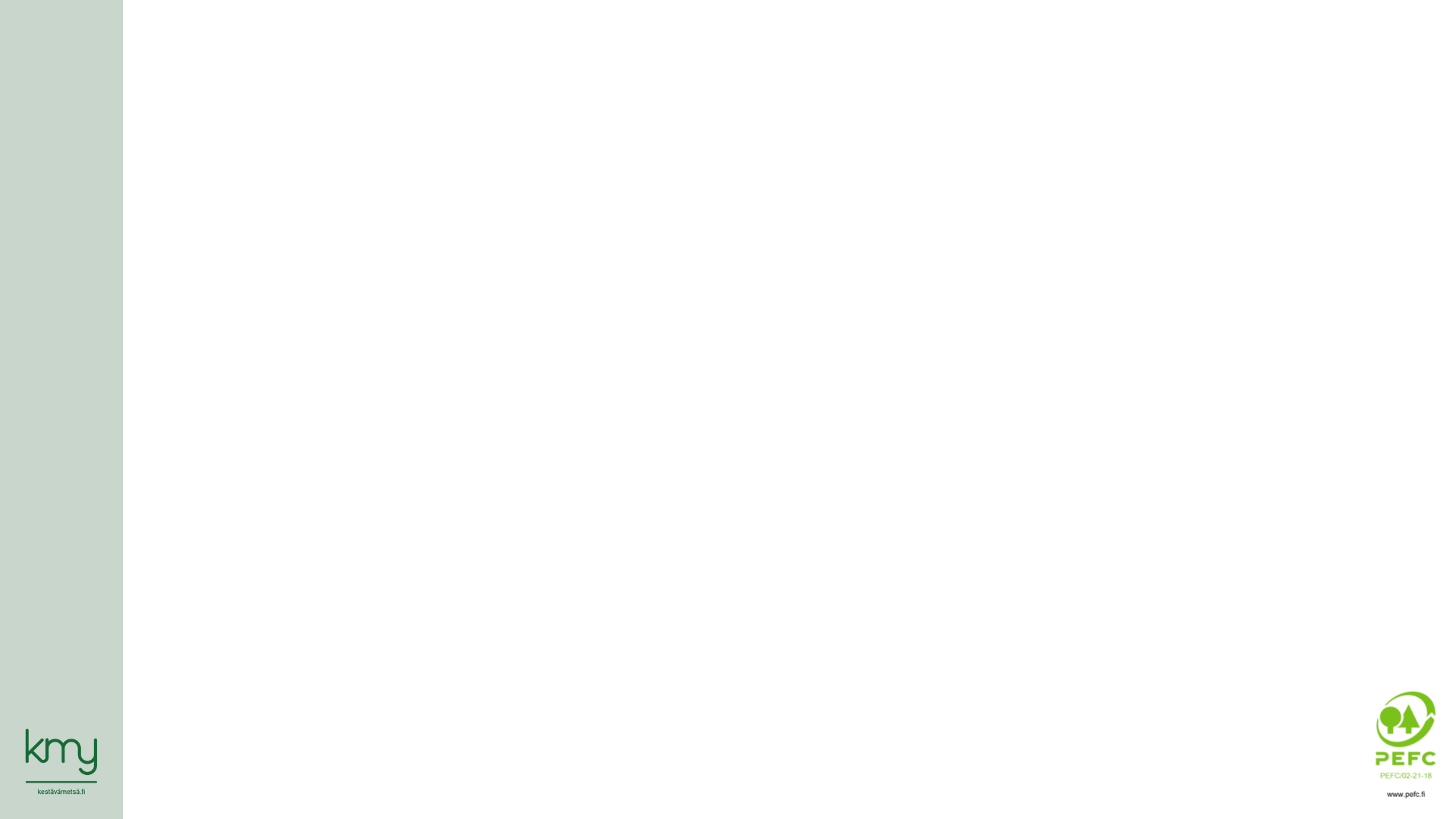 Kriteeri
3
Metsänkäyttöilmoitukset
Poikkeaman kuvaus ja perussyyn analysointi
Kuvaus:
Puutteita metsänkäyttöilmoitusten lähettämisessä
Perussyyn analysointi:
Tekniset-/tietoliikenneongelmat metsänkäyttöilmoitusten lähettämisessä
Metsäkeskuksen metsään.fi –aineiston kuviorajaukset poikkeavat maastosta / toimijoiden järjestelmistä, huolimattomuus metsänkäyttöilmoituksen teossa
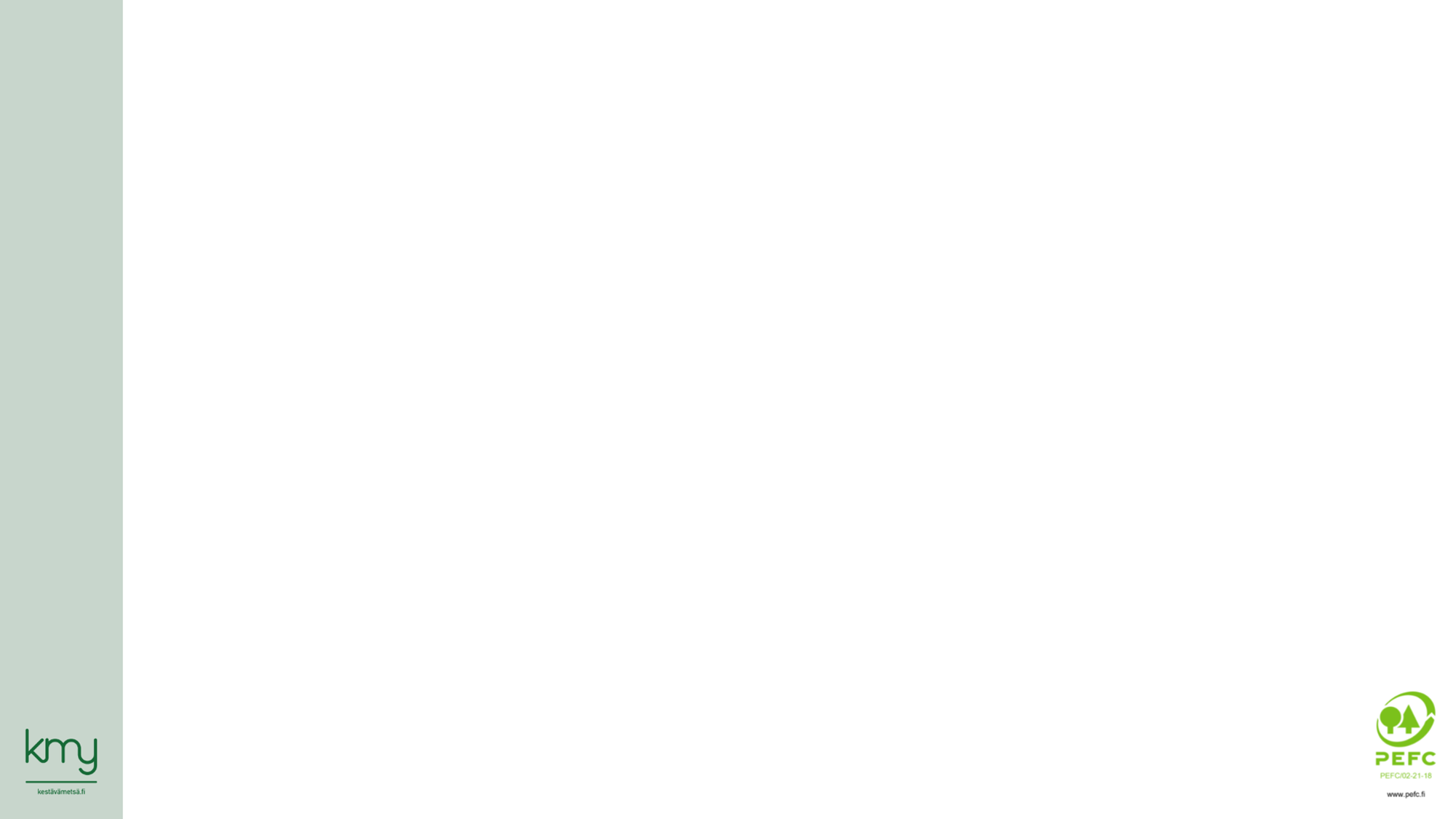 Kriteeri
3
Metsänkäyttöilmoitukset
Koulutus ja tukimateriaali
Toimikunnan suositus
Mahdolliset tietojärjestelmä- tai tietoliikenneongelmat selvitetään ja korjataan
Metsänkäyttöilmoitus tarkistetaan Metsäkeskuksen karttapalvelusta aina ennen hakkuuta
Metsänkäyttöilmoitukset kartalla
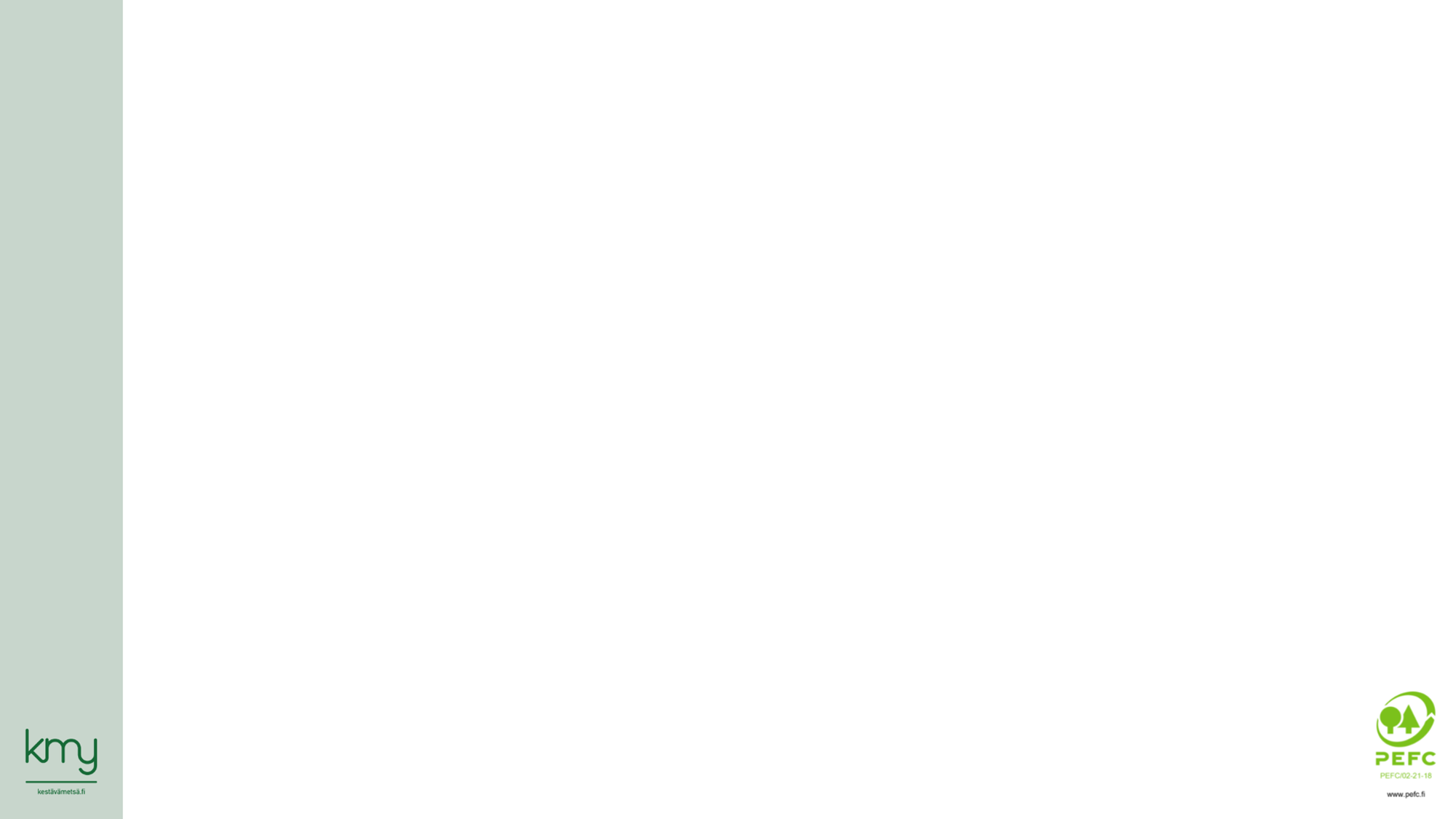 Kriteeri 
3
Kriteerin huomiointi organisaatiossa, toimenpiteet & aikataulu:
Kommentit:
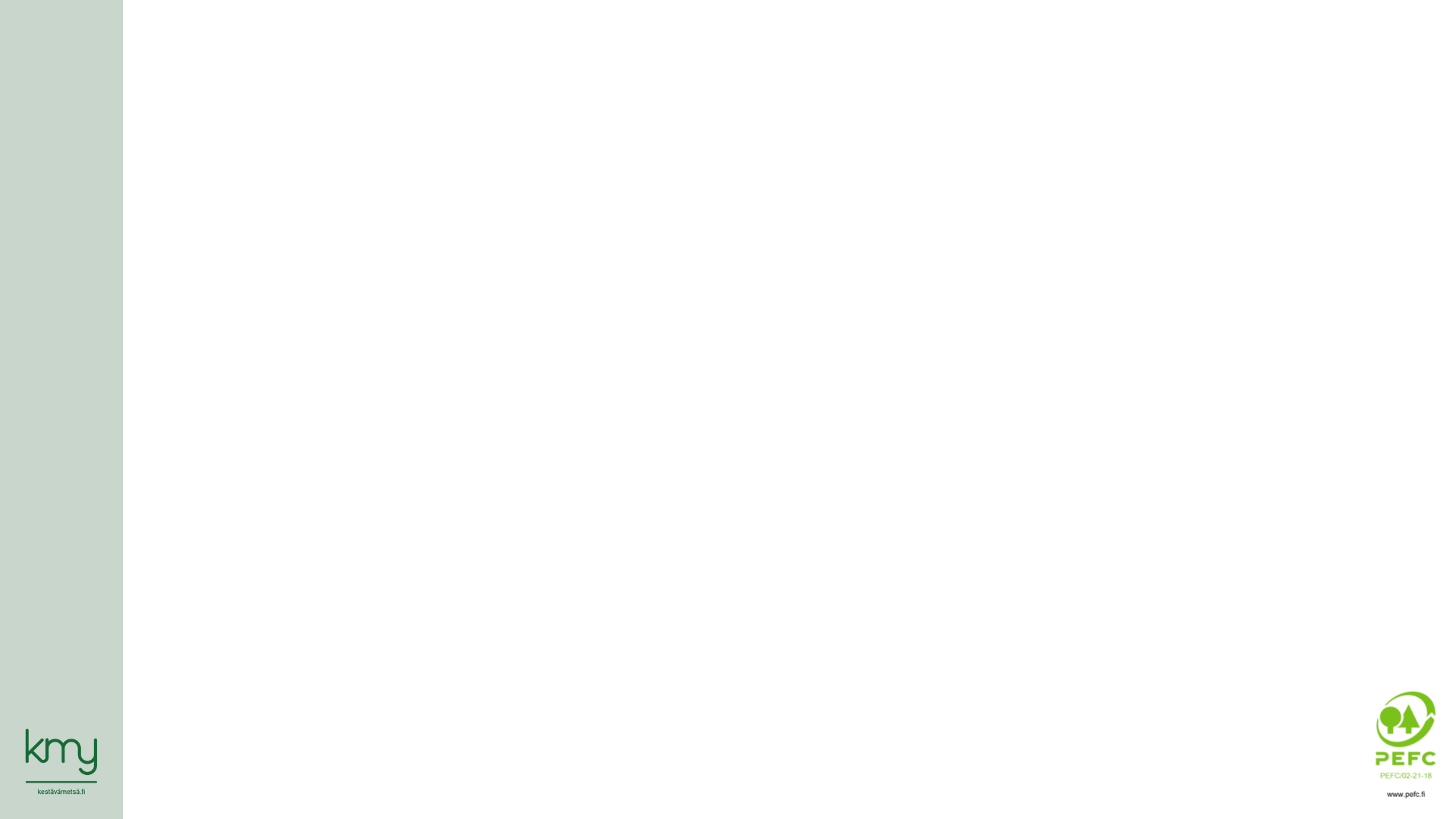 Kriteeri
5
Metsänhoitotöiden laatu varmistetaan
Poikkeaman kuvaus ja perussyyn analysointi
Kuvaus:
Metsänhoitotöiden laadunseurantavaatimus puuttuu metsänomistajien ja/tai yrittäjien sopimuksista, laadunseurannan dokumentoinnissa puutteita
Perussyyn analysointi:
Toimijat eivät joko tunne vaatimusta metsänhoitotöiden laadun varmistamisesta ja dokumentoinnista tai eivät noudata vaatimusta
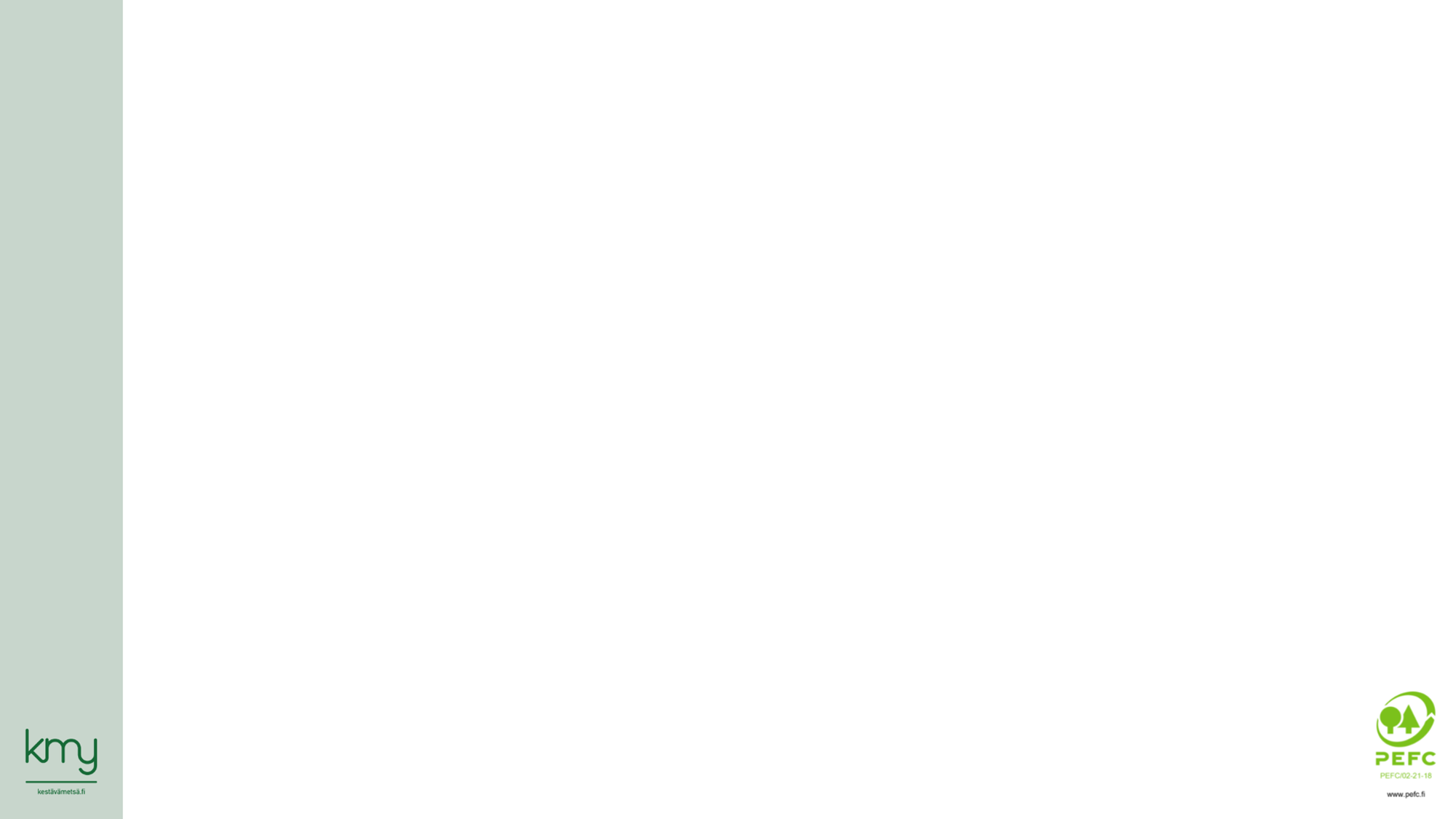 Kriteeri
5
Metsänhoitotöiden laatu varmistetaan
Toimikunnan suositus
Toimijat varmistavat, että kaikkiin metsänhoitotöiden urakointisopimuksiin sekä metsänomistajien sopimuspohjiin on kirjattu vaatimus laadunseurannasta
Omavalvonnan tulokset dokumentoidaan sähköisesti tai paperilla
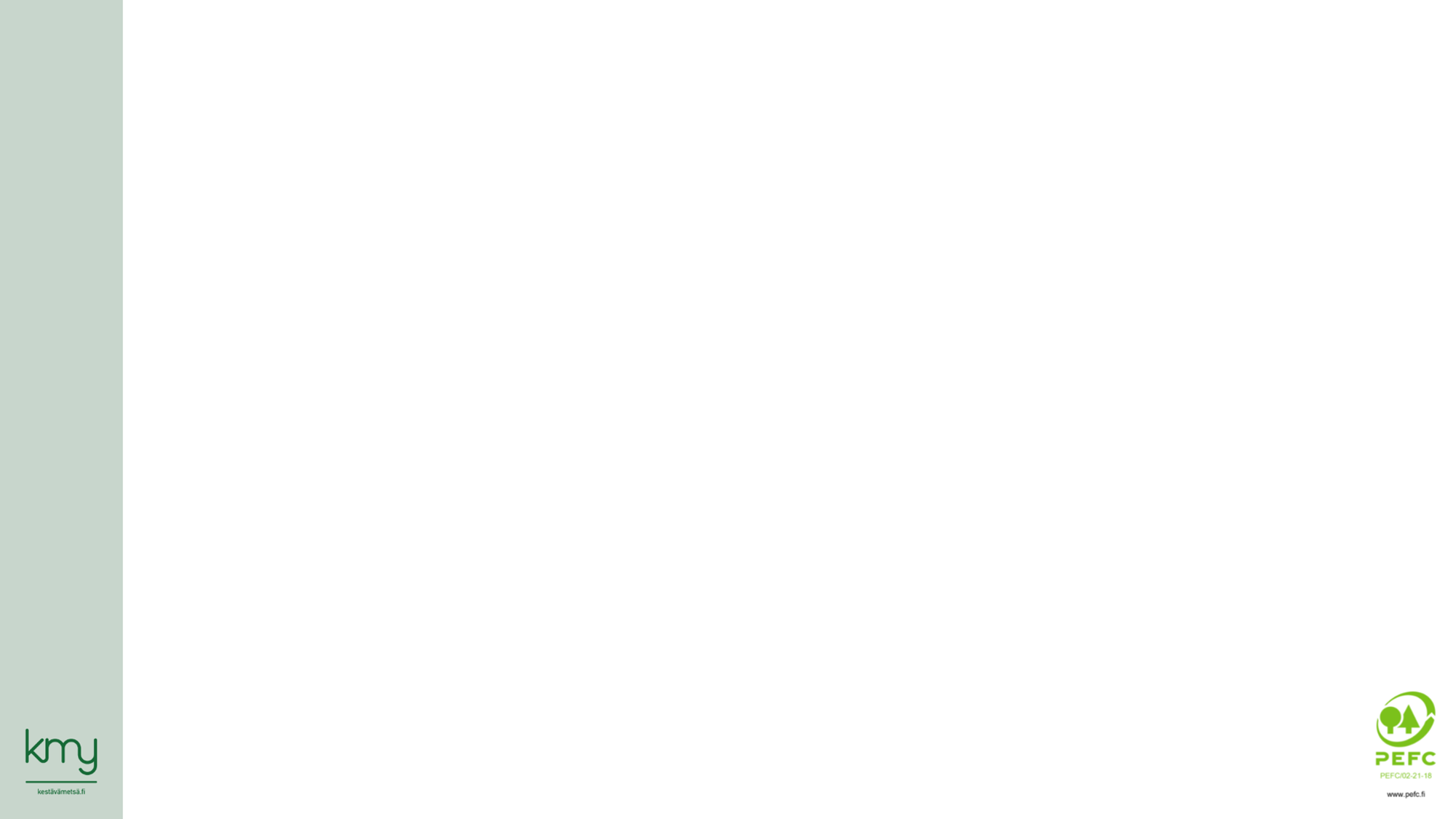 Kriteeri 
5
Kriteerin huomiointi organisaatiossa, toimenpiteet & aikataulu:
Kommentit:
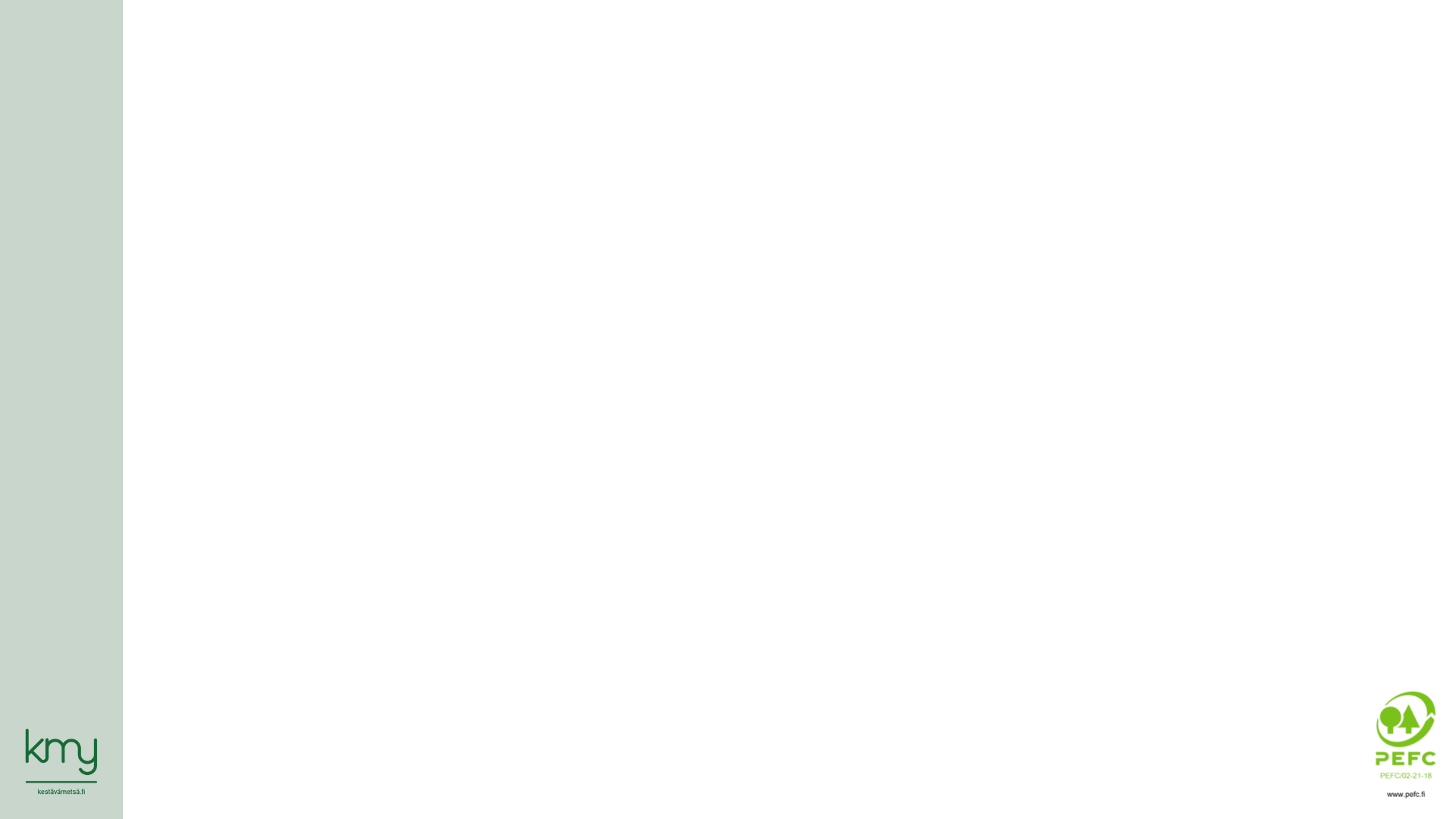 Kriteeri
10
Arvokkaiden elinympäristöjen ominaispiirteet säilytetään
Poikkeaman kuvaus ja perussyyn analysointi
Kuvaus:
Hakkuu ja ennakkoraivaus ulottunut arvokkaan elinympäristön (lähde) päälle
Perussyyn analysointi:
Huolimattomuus työmaan suunnittelussa/toteutuksessa tai puutteelliset tiedot arvokkaiden elinympäristöjen sijainnista
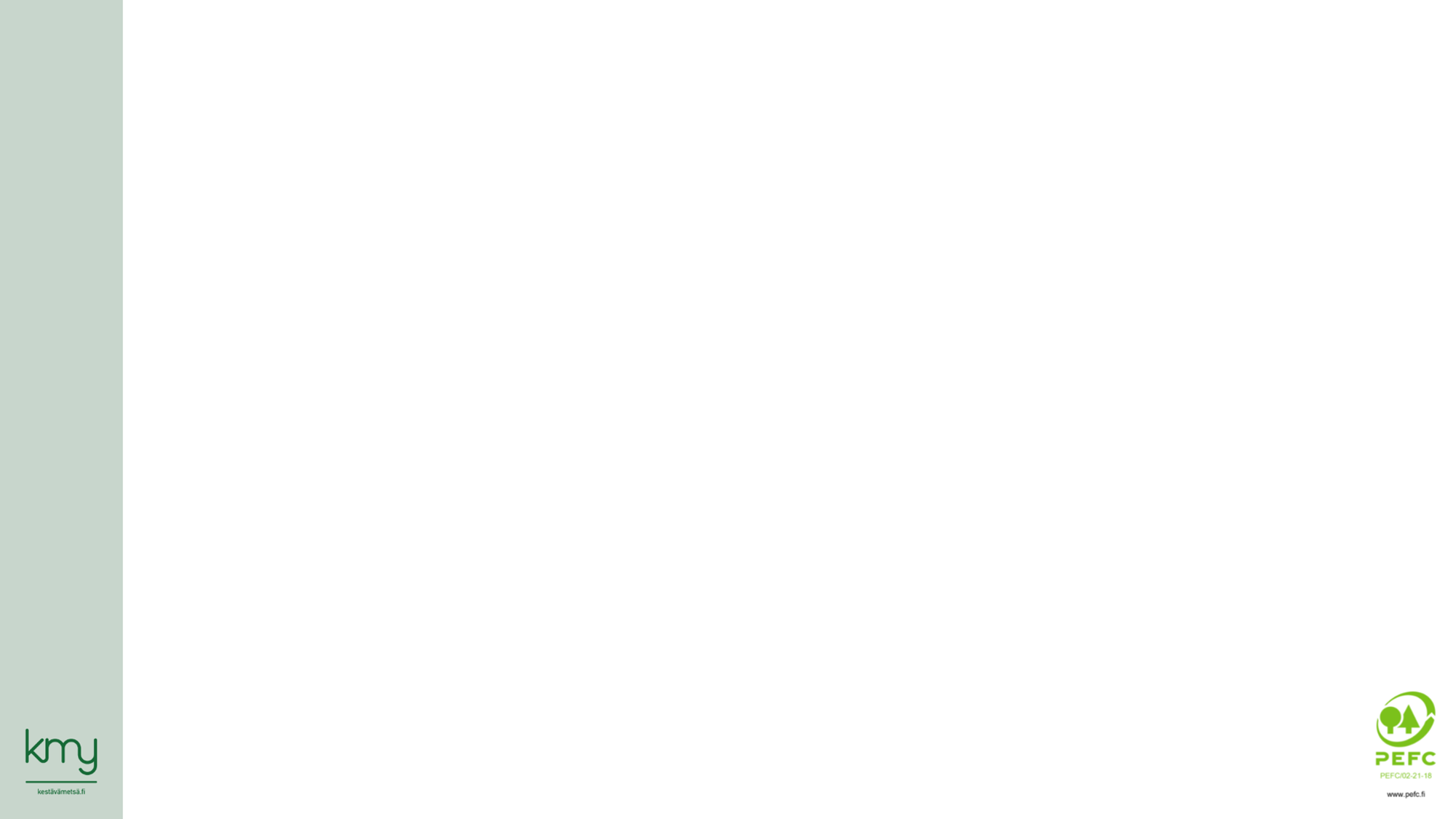 Kriteeri
10
Arvokkaiden elinympäristöjen ominaispiirteet säilytetään
Toimikunnan suositus
Toimijat varmistavat, että toimihenkilöt, yrittäjät ja kuljettajat tunnistavat arvokkaat elinympäristöt sekä ohjeet niiden läheisyydessä työskentelyyn
Toimijat varmistavat, että saatavissa olevat arvokkaiden elinympäristöjen paikkatiedot on päivitetty tietojärjestelmiin
Paikkatietoaineistojen kattava hyödyntäminen
mm. Ranta 10, Lohikalakanta aineisto, Laji.fi aineisto.
10 c –kohteiden merkitystä ja tunnistamista on korostettu PEFC-maastokoulutuksissa ja uusien kriteereiden koulutusten yhteydessä.
Luonnonhoitokorttia suositetaan kaikille, ketkä suunnittelevat leimikoita (konekuskien lisäksi). Lisäksi kursseja suositellaan hyödynnettävän säännöllisesti kohteiden kertaukseen.
Kohteiden tulisi löytyä aktiivisena karttatasoilta, joita ei hakkuiden yhteydessä pystytä ohittamaan tiedostamatta. 
Hälytysjärjestelmät mm. koneissa
Koneissa tulisi olla tarkastuslistat järjestelmiä koskien
Kriteeri
 10
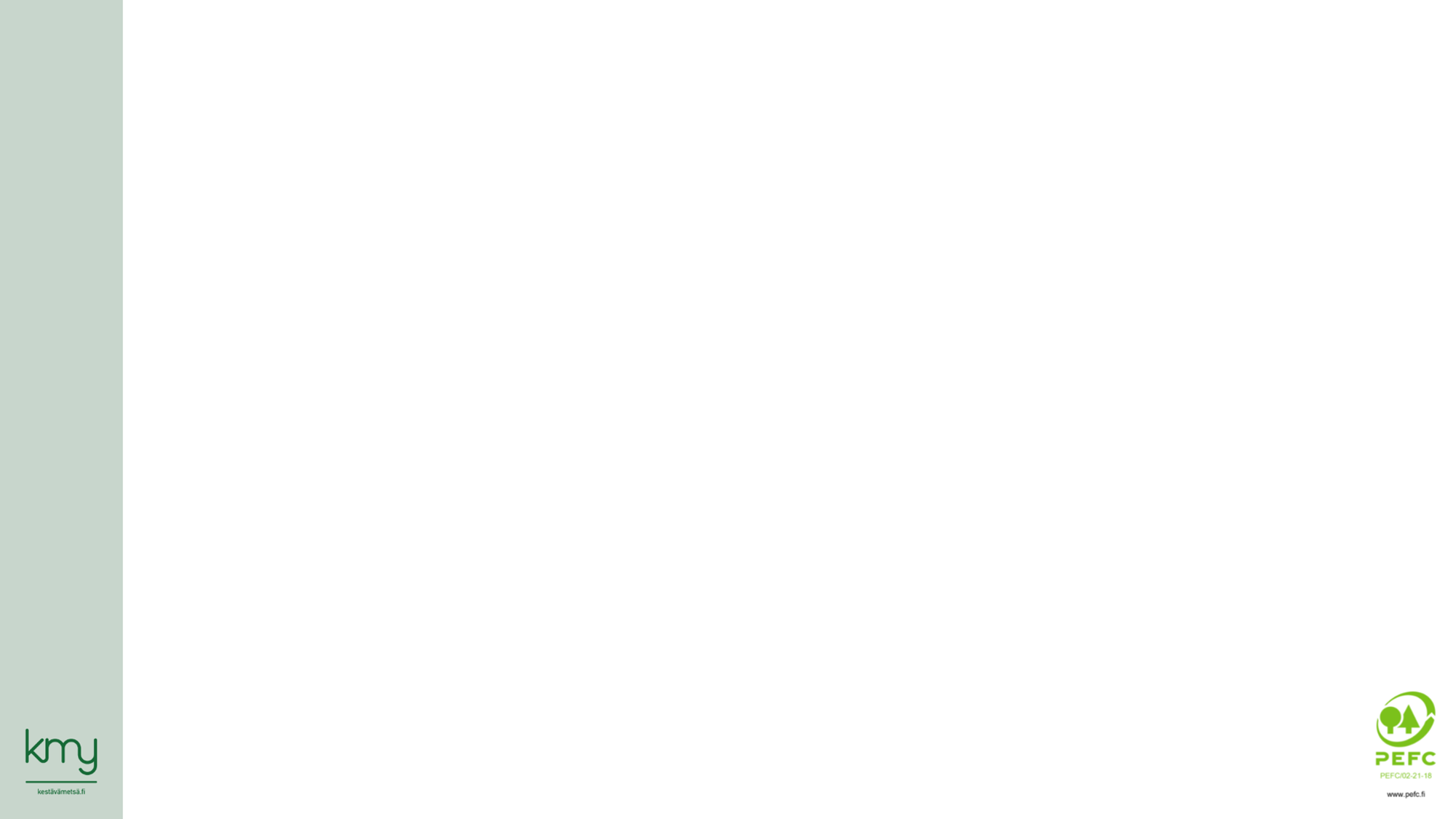 Arvokkaat elinympäristöt:
Koulutus ja tukimateriaali
https://www.lyyti.fi/reg/Metsalain_erityisen_tarkeat_elinymparistot_verkkokoulutussarja_4741 
Metsälain arvokkaat elinympäristöt -webinaari 1.4.2020 – YouTube (Webinaaritallenne)
PEFC-webinaarit - Luontokohteet, kulotus ja metsänkäyttöilmoitukset – YouTube (Webinaaritallenne)
Metsälain 10 pykälän tulkinnat ja hakkuutarkastukset - Osa 2 - YouTube (Video) 
Tulkintasuosituksia metsälain 10§:n tarkoittamien erityisen tärkeiden elinympäristöjen rajaamisesta ja käsittelystä (metsakeskus.fi) (PDF)
SYKEra_36_2019_Pienvesiopas.pdf (helsinki.fi) (PDF)
Lajiturva: Uhanalaisaineiston käyttö metsätaloudessa -webinaari – YouTube (Webinaaritallenne)
7 Talousmetsien luonnonhoidon laadunarviointi (metsakeskus.fi) (PDF)
 PDF Metsänhoidon suositukset talousmetsien luonnonhoitoon TAPIO 2019 (PDF)
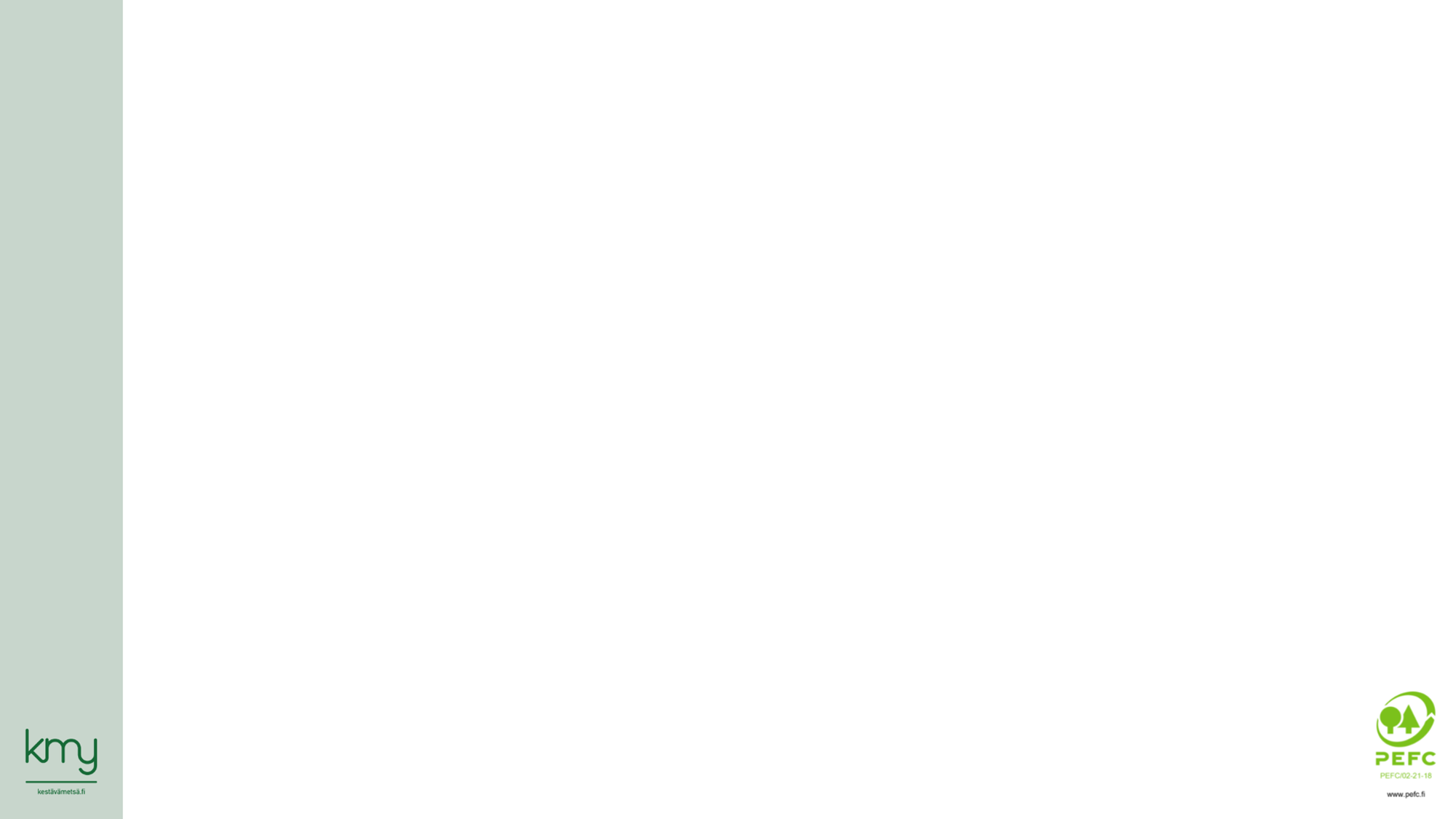 Kriteeri 
10
Kriteerin huomiointi organisaatiossa, toimenpiteet & aikataulu:
Kommentit:
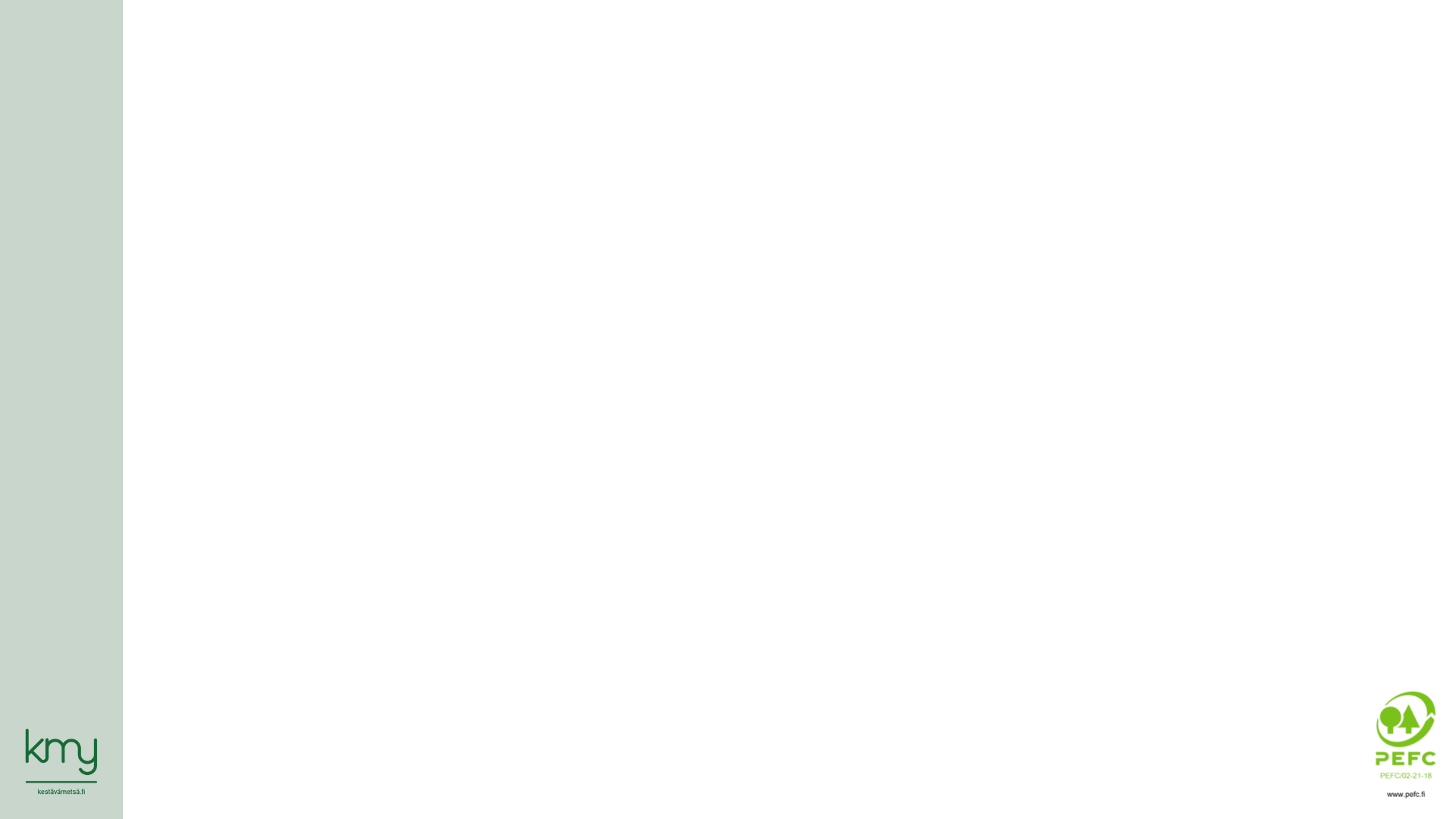 Kriteeri
13
Luonnonhoidolliset poltot ja kulotukset (vakava poikkeama)
Poikkeaman kuvaus ja perussyyn analysointi
Kuvaus:
Kulotustavoite ei täyttynyt​ (11 kulotusta ja 7 paloa, tavoite < 26kpl/vuosi)
Perussyyn analysointi:
Toimijat eivät ole riittävän sitoutuneita toteuttamaan vaatimusten edellyttämää määrää kulotuksia
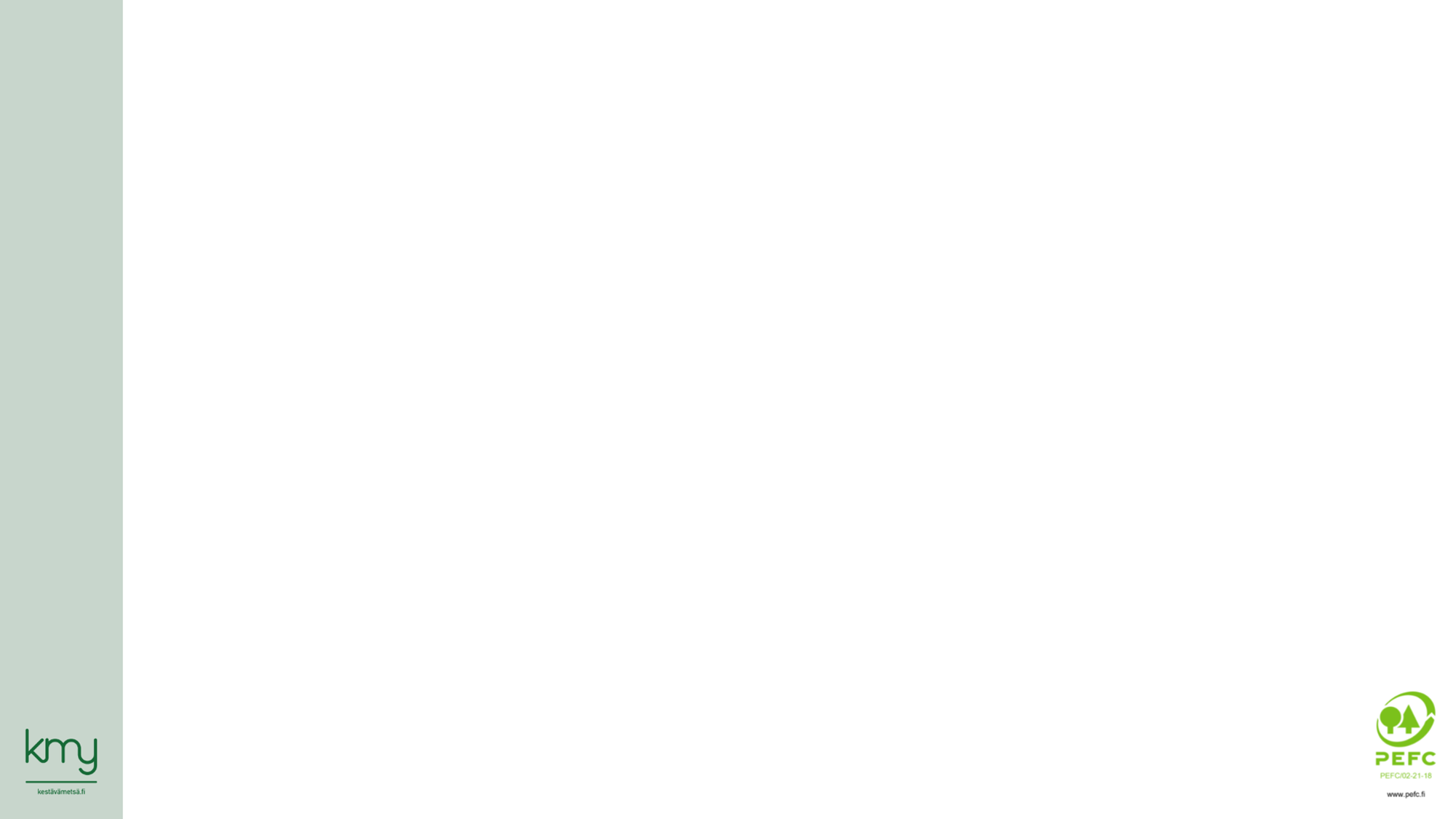 Kriteeri
13
Luonnonhoidolliset poltot ja kulotukset
Toimikunnan suositus
Koulutus ja tukimateriaali
Pystykaupalla puuta ostavat organisaatiot sekä metsänhoitoyhdistykset ja metsäpalveluyritykset (joissa vähintään 3 toimihenkilöä) sekä yhteismetsät joissa omia toimihenkilöitä, toteuttavat kukin vähintään yhden säästöpuuryhmän polton tai kulotukseen joka vuosi.
Tieto suunnitelluista kulotuksista ja poltoista pyydetään toimittamaan 30.4. mennessä markku.ekdahl@mtk.fi.
https://kestavametsa.fi/kulotustietopankki/
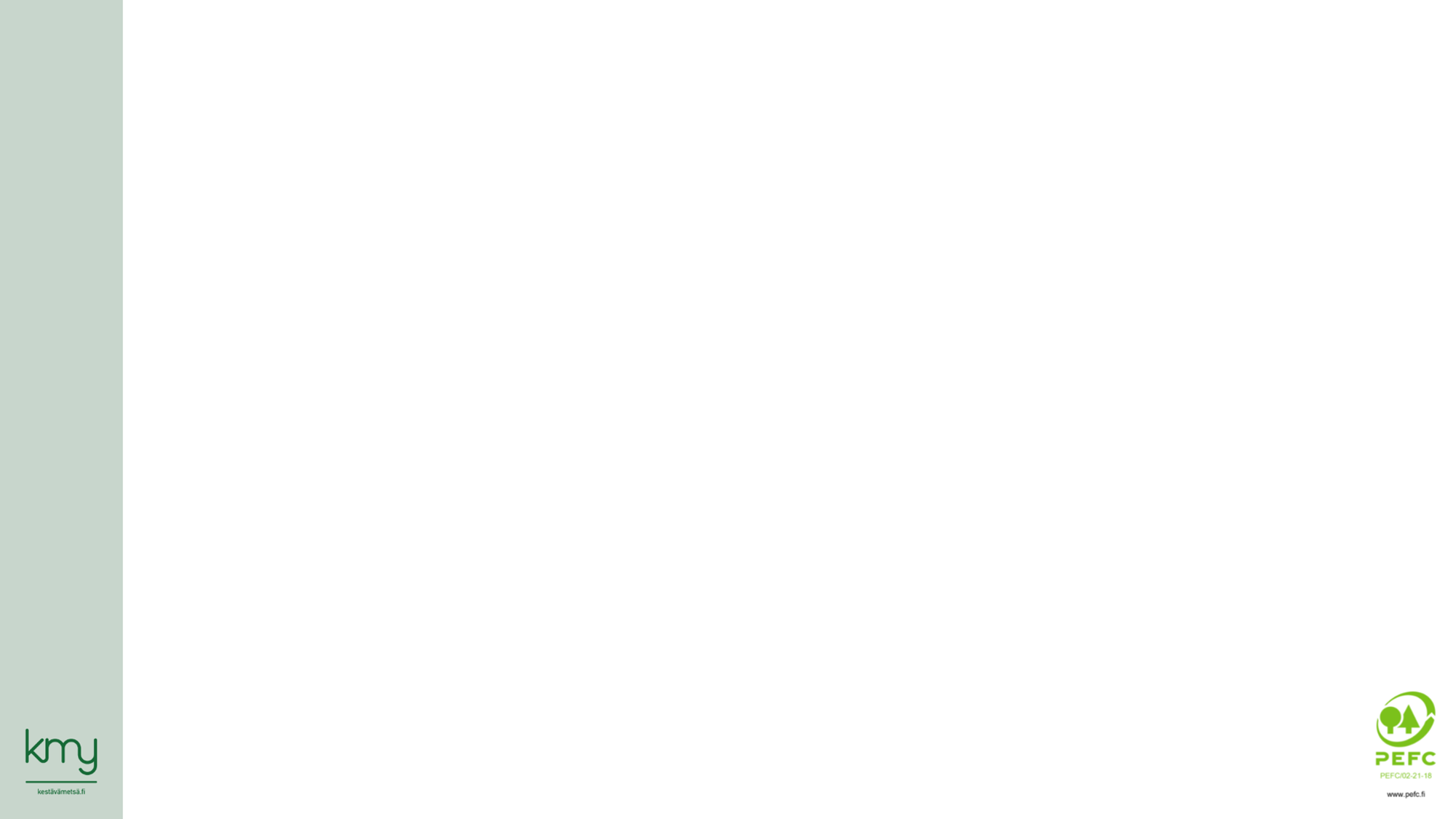 Kriteeri 
13
Kriteerin huomiointi organisaatiossa, toimenpiteet & aikataulu:
Kommentit:
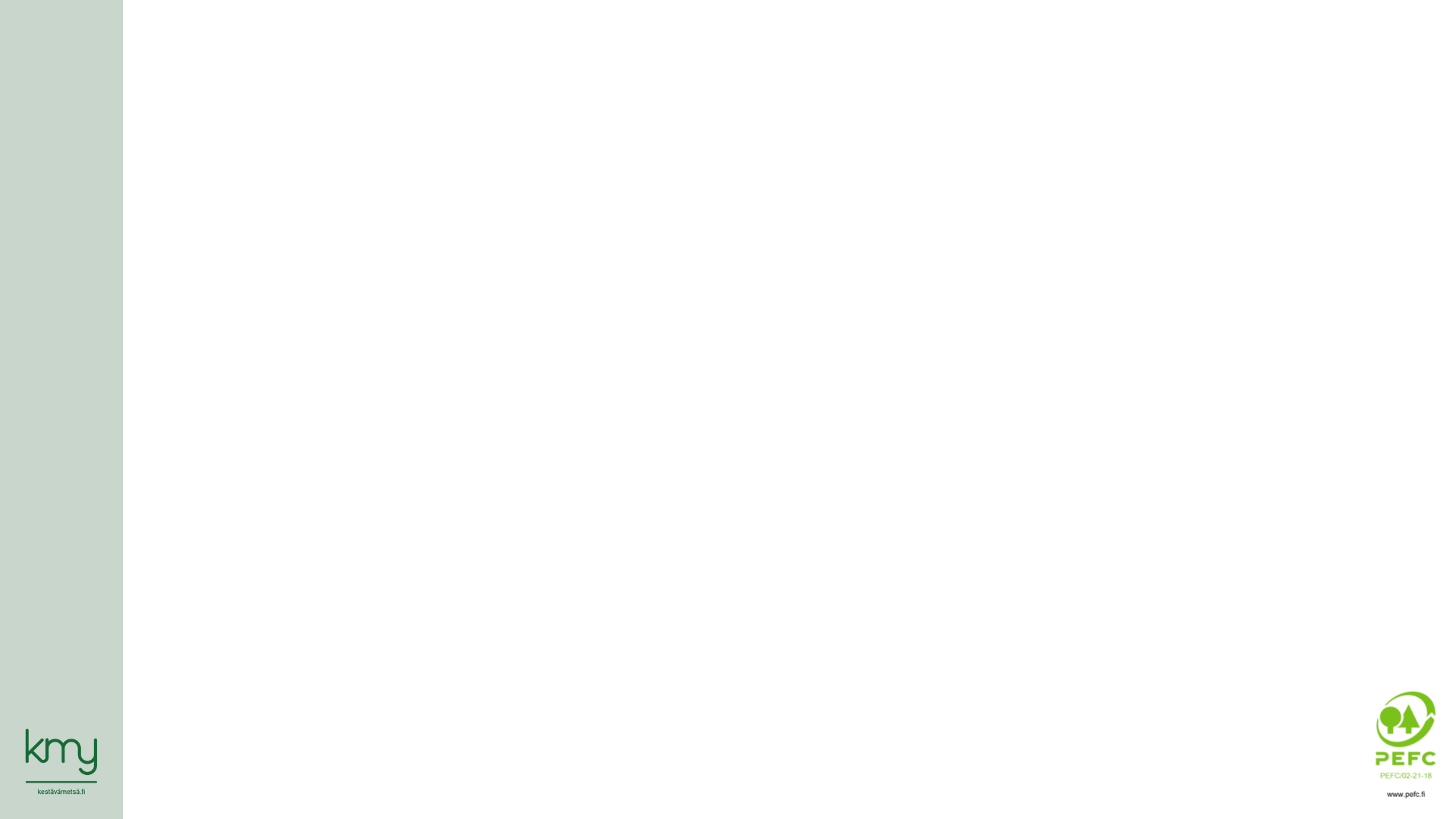 Kriteeri
21
Työntekijöiden osaaminen varmistetaan
Poikkeaman kuvaus ja perussyyn analysointi
Kuvaus:
Koulutusrekisterit puutteellisia osalla toimijoista, työmaakohtaiset ohjeet puuttuivat hakkuukoneen kuljettajalta
Perussyyn analysointi:
Toimijat eivät tunne kriteerin vaatimuksia tai eivät ole riittävän sitoutuneita varmistamaan työntekijöiden osaamista kriteerien edellyttämällä tavalla
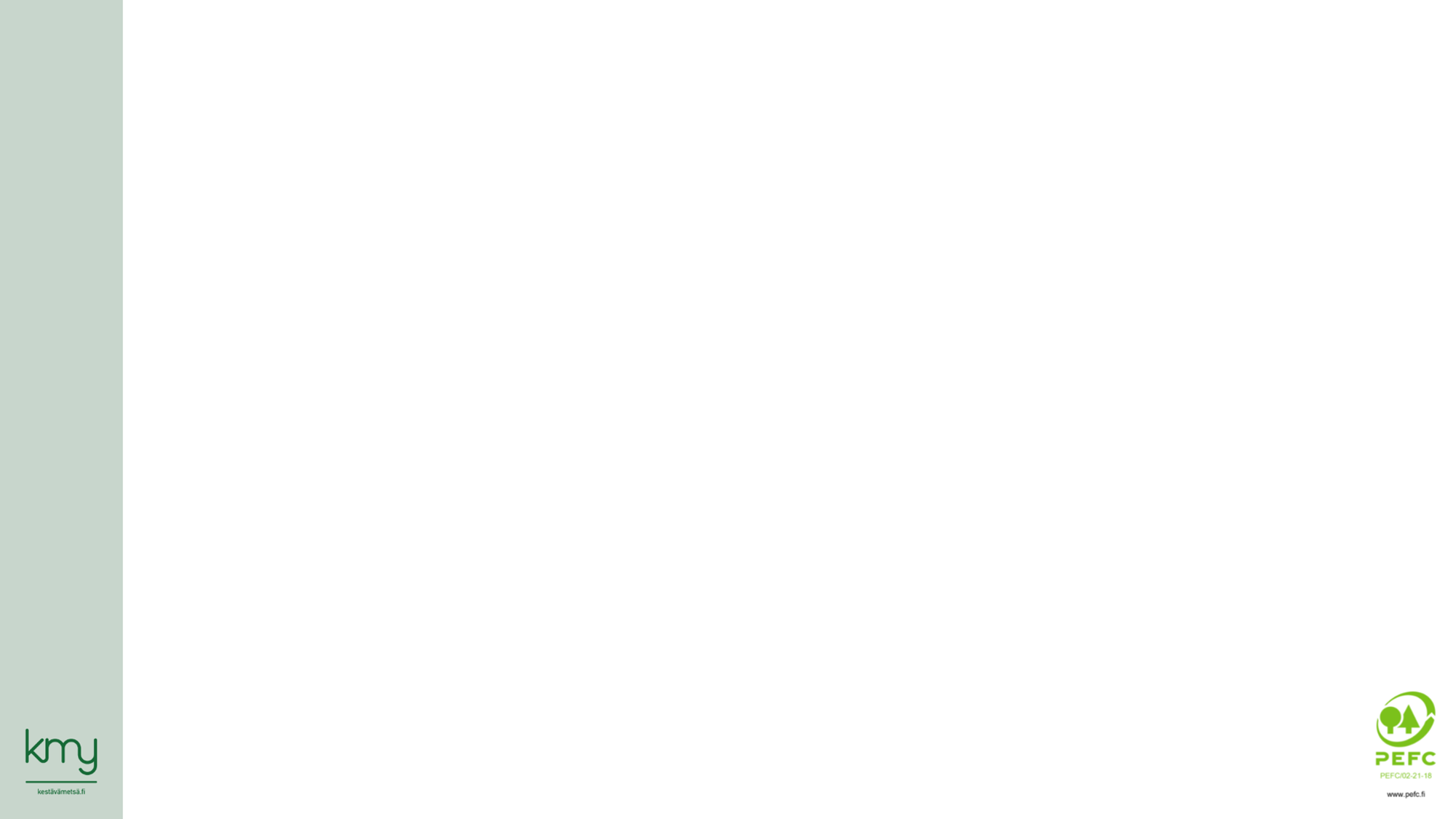 Kriteeri
21
Työntekijöiden osaaminen varmistetaan
Koulutus ja tukimateriaali
Toimikunnan suositus
Toimijat varmistavat, että organisaation ja urakoitsijoiden koulutuksesta pidetään sähköistä tai paperista rekisteriä ja se on ajan tasalla
Toimijat varmistavat, että työmaakohtaiset ohjeet menevät koneen kuljettajille kaikilla urakoitsijoilla
Yrittäjän tarkastuslista
Työturvallisuus metsäalalla sekä tilaajavastuulain asettamat velvoitteet
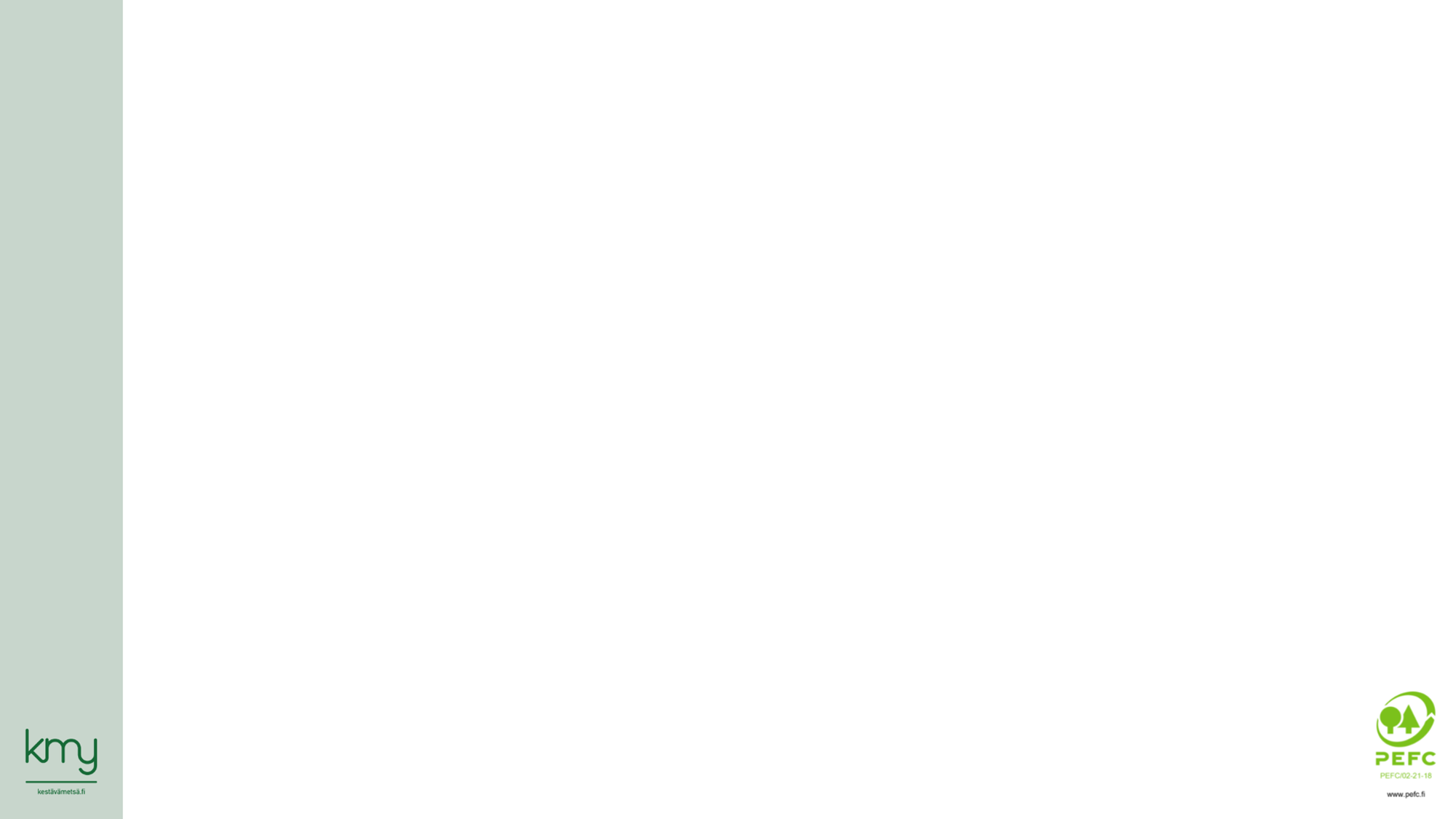 Kriteeri 
21
Kriteerin huomiointi organisaatiossa, toimenpiteet & aikataulu:
Kommentit:
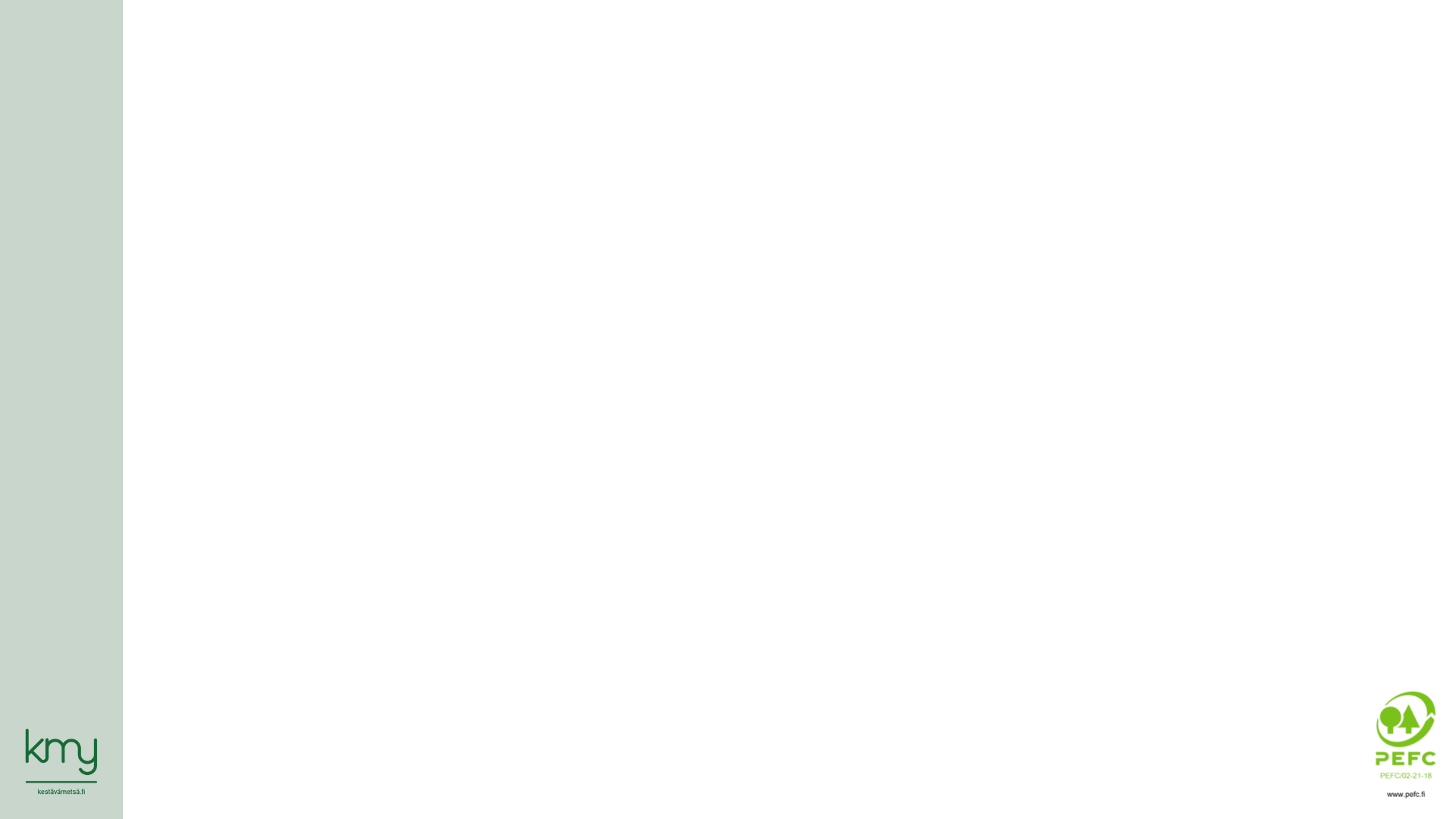 Kriteeri
22
Työturvallisuus
Poikkeaman kuvaus ja perussyyn analysointi
Kuvaus:
Puutteita EA-koulutuksissa ja työterveystarkastuksissa sekä työmaiden puuttuvat tai puutteelliset varoitusmerkit yleisten teiden varsilla
Perussyyn analysointi:
Toimijat eivät tunne kriteerin vaatimuksia tai eivät ole riittävän sitoutuneita toteuttamaan työturvallisuutta työturvallisuusmääräysten ja sertifiointikriteerien edellyttämällä tavalla
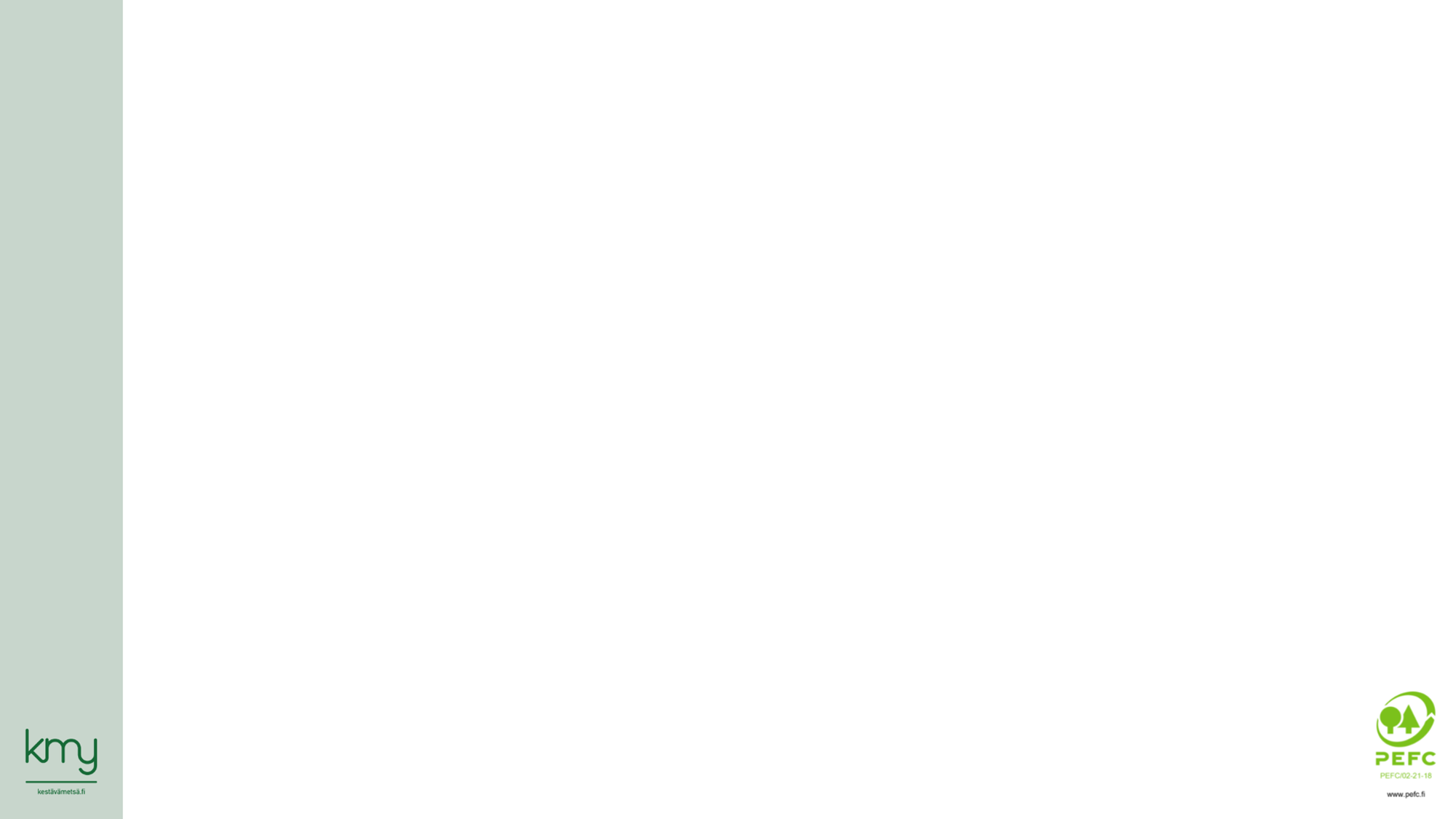 Kriteeri
22
Työturvallisuus
Koulutus ja tukimateriaali
Toimikunnan suositus
Toimijat varmistavat, että omissa organisaatiossa ja urakoitsijoilla ensiapuvalmius ja työterveyshuolto ovat lain ja sertifioinnin edellyttämällä tasolla
Toimijat varmistavat, että yleisten teiden varsilla työmaat merkitään määräysten mukaisesti
Yleiset työnantajavelvoitteet ja työturvallisuus metsäalalla -webinaari 26.4
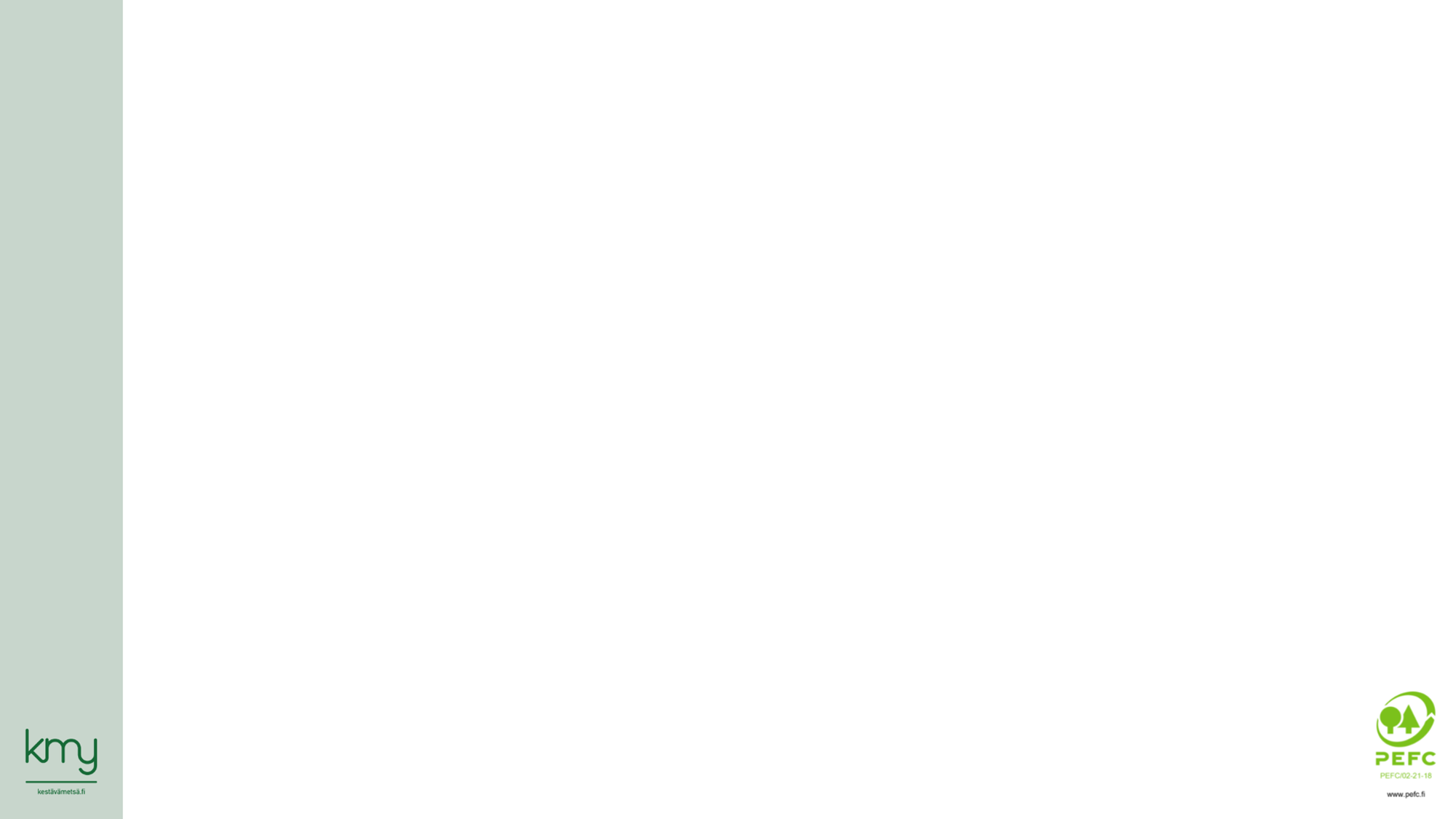 Kriteeri 
22
Kriteerin huomiointi organisaatiossa, toimenpiteet & aikataulu:
Kommentit:
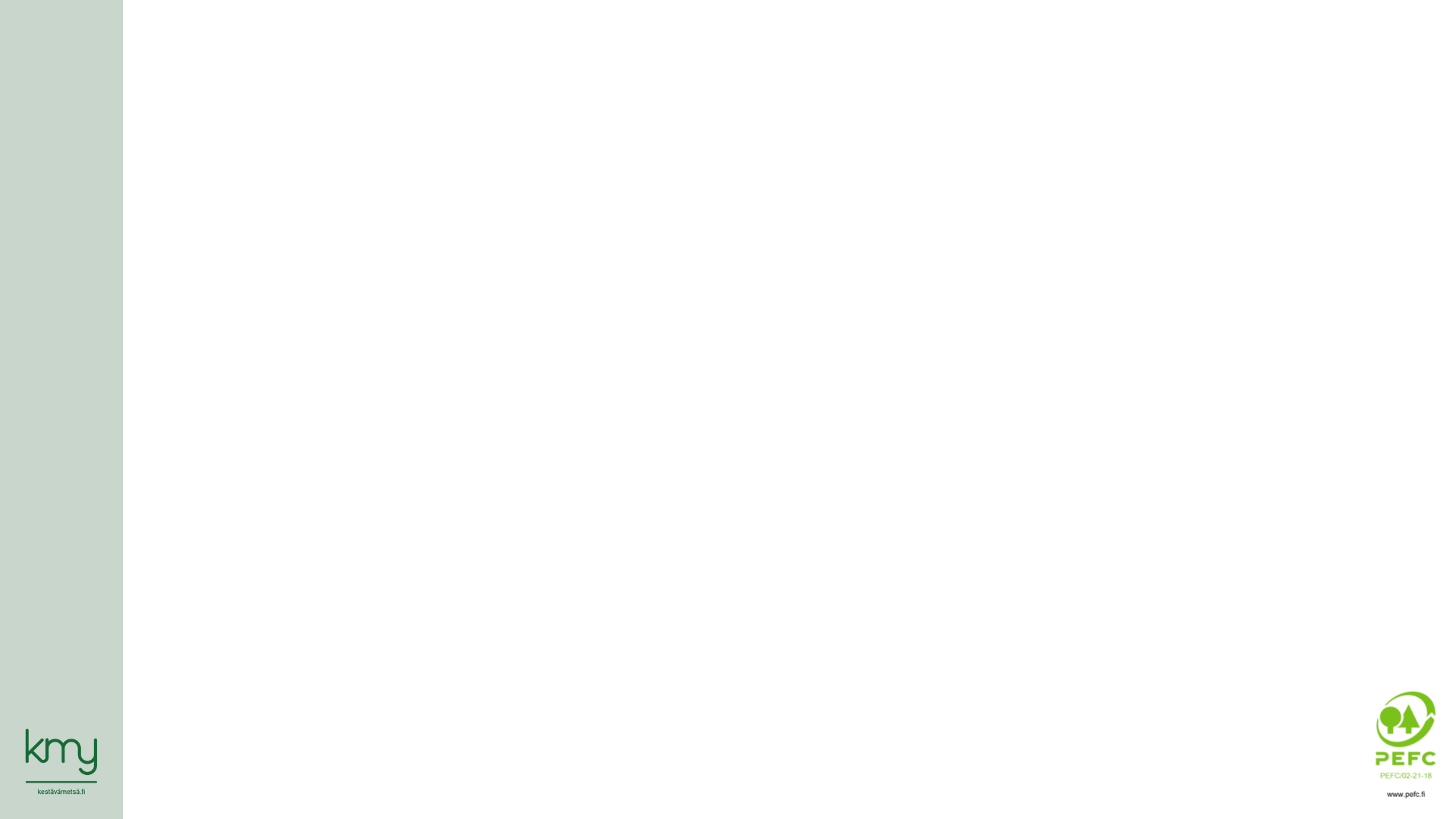 Kriteeri
23
Työnantajavelvoitteita noudatetaan (vakava poikkeama)
Poikkeaman kuvaus ja perussyyn analysointi
Kuvaus:
Suullisia työ- ja urakointisopimuksia
Perussyyn analysointi:
Toimijat eivät tunne kriteerin vaatimuksia tai eivät ole riittävän sitoutuneita toteuttamaan vaatimuksia sertifiointikriteerien edellyttämällä tavalla
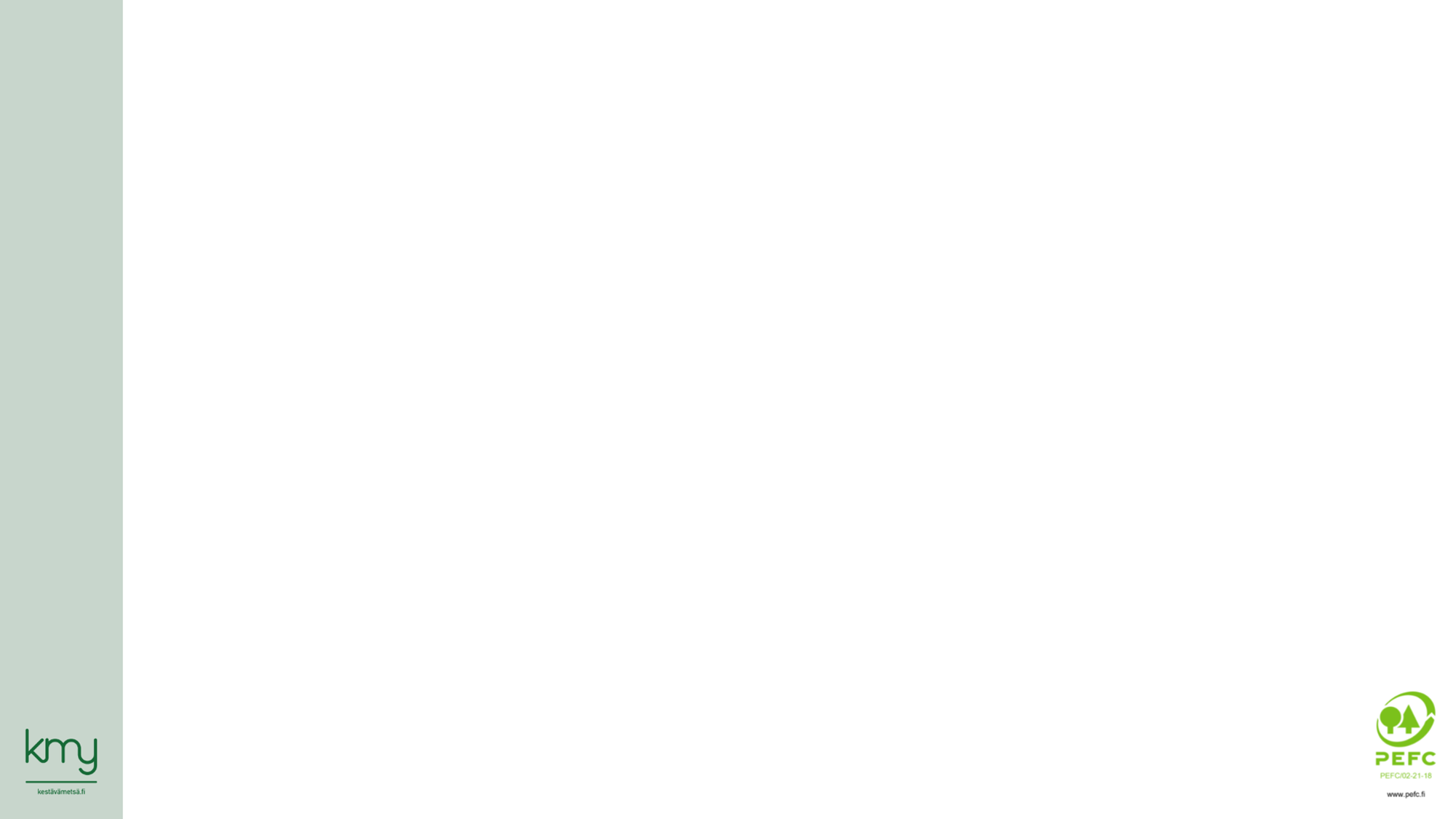 Kriteeri
23
Työnantajavelvoitteita noudatetaan
Koulutus ja tukimateriaali
Toimikunnan suositus
Toimijat varmistavat, että kaikki urakointisopimukset sekä työsopimukset, myös urakointisuhteessa olevilla yrittäjillä, tehdään kirjallisena
Tilajavastuulain velvoitteet
AVI:n webinaari
https://www.youtube.com/watch?v=sboGZ4k_Md4
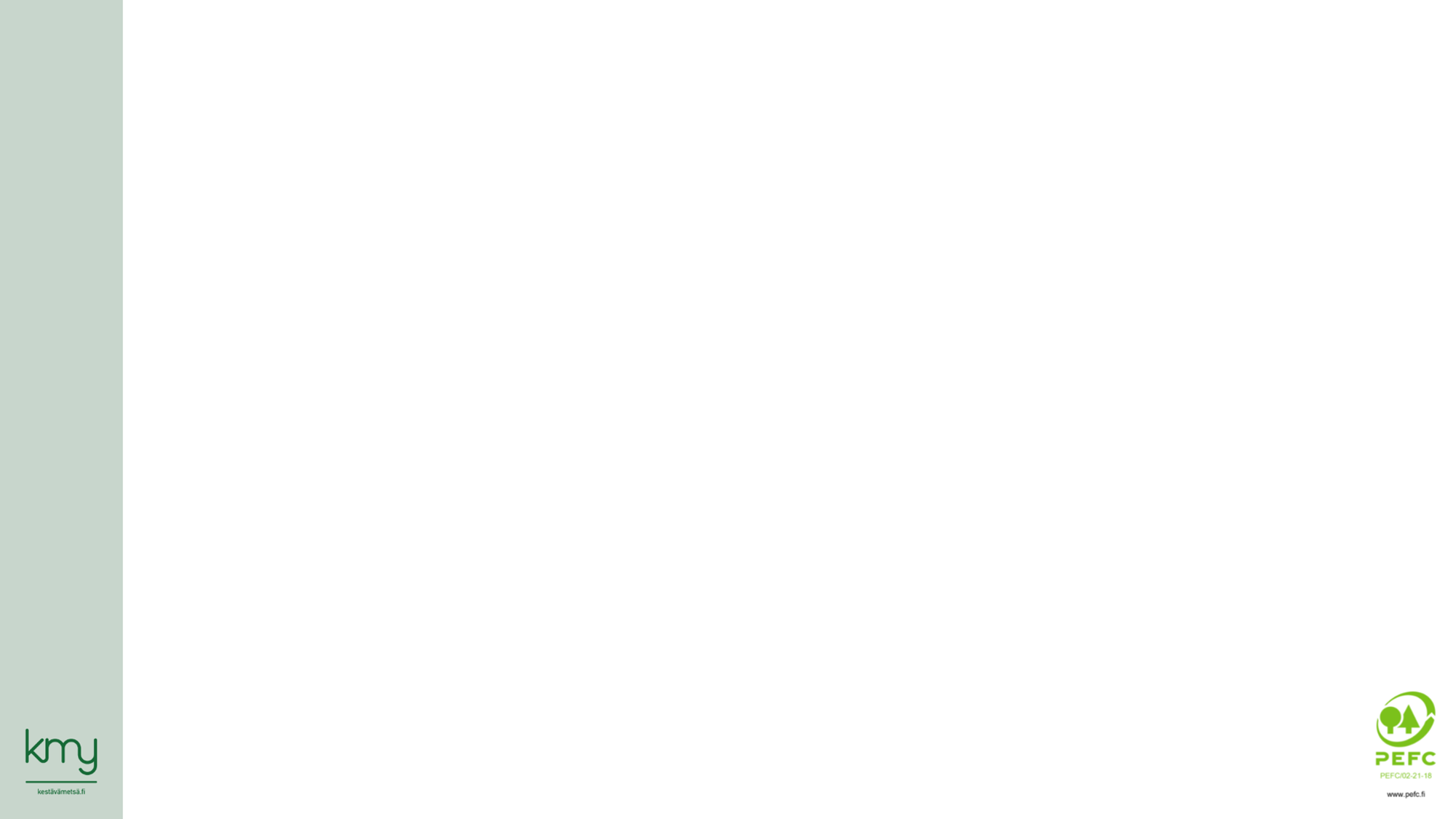 Kriteeri 
23
Kriteerin huomiointi organisaatiossa, toimenpiteet & aikataulu:
Kommentit:
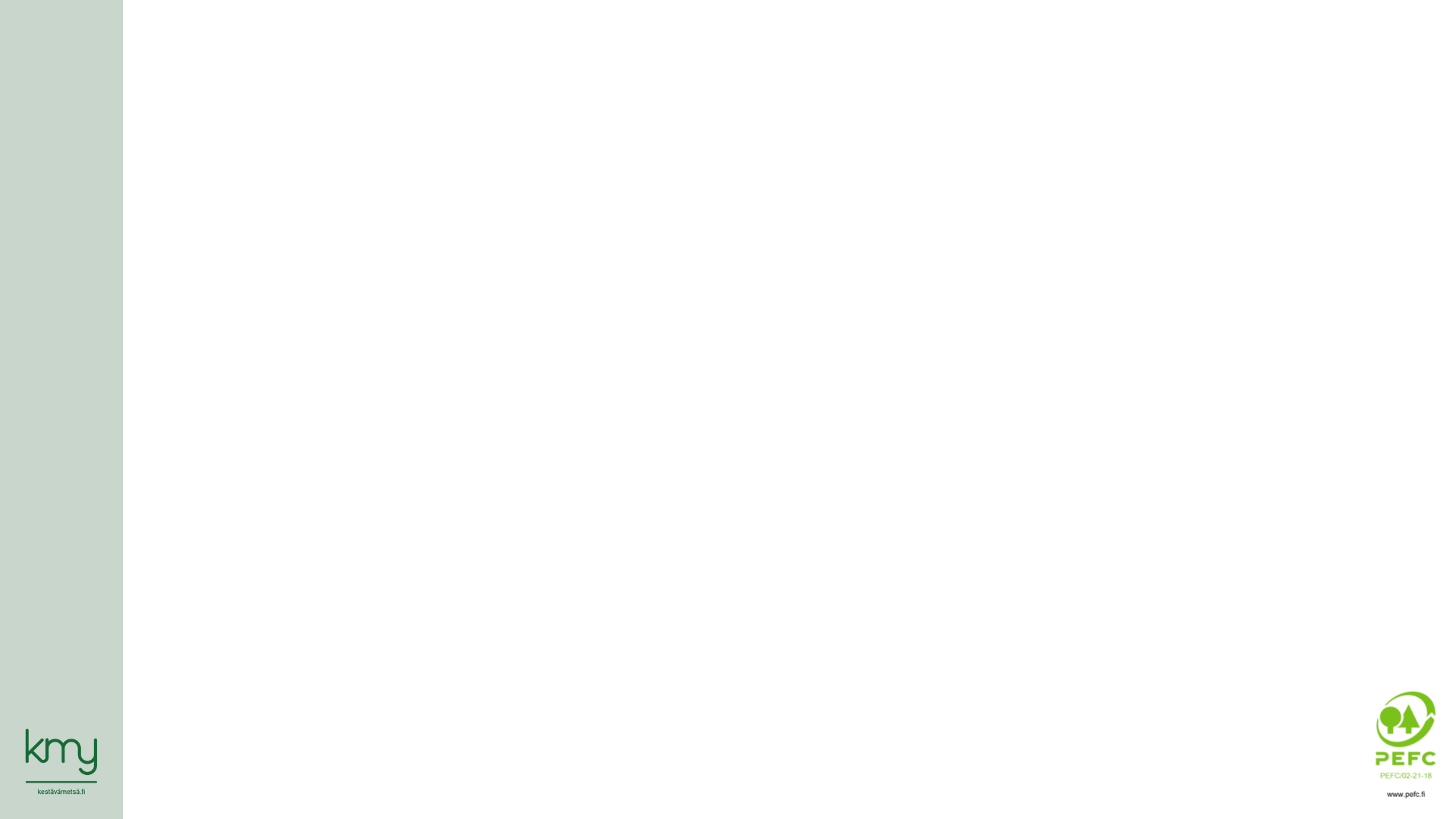 Kriteeri
24
Metsätyöpalveluiden hankinnassa noudatetaan hyviä käytäntöjä
Poikkeaman kuvaus ja perussyyn analysointi
Kuvaus:
Metsätyöpalveluiden hankinnassa on puutteita; vaadittuja asiakirjoja ei tarkasteta lainkaan tai tarkastetaan vain sopimusta tehtäessä, ei vuosittain 
Perussyyn analysointi:
Toimijat eivät tunne kriteerin vaatimuksia tai eivät ole riittävän sitoutuneita toteuttamaan vaatimuksia sertifiointikriteerien edellyttämällä tavalla
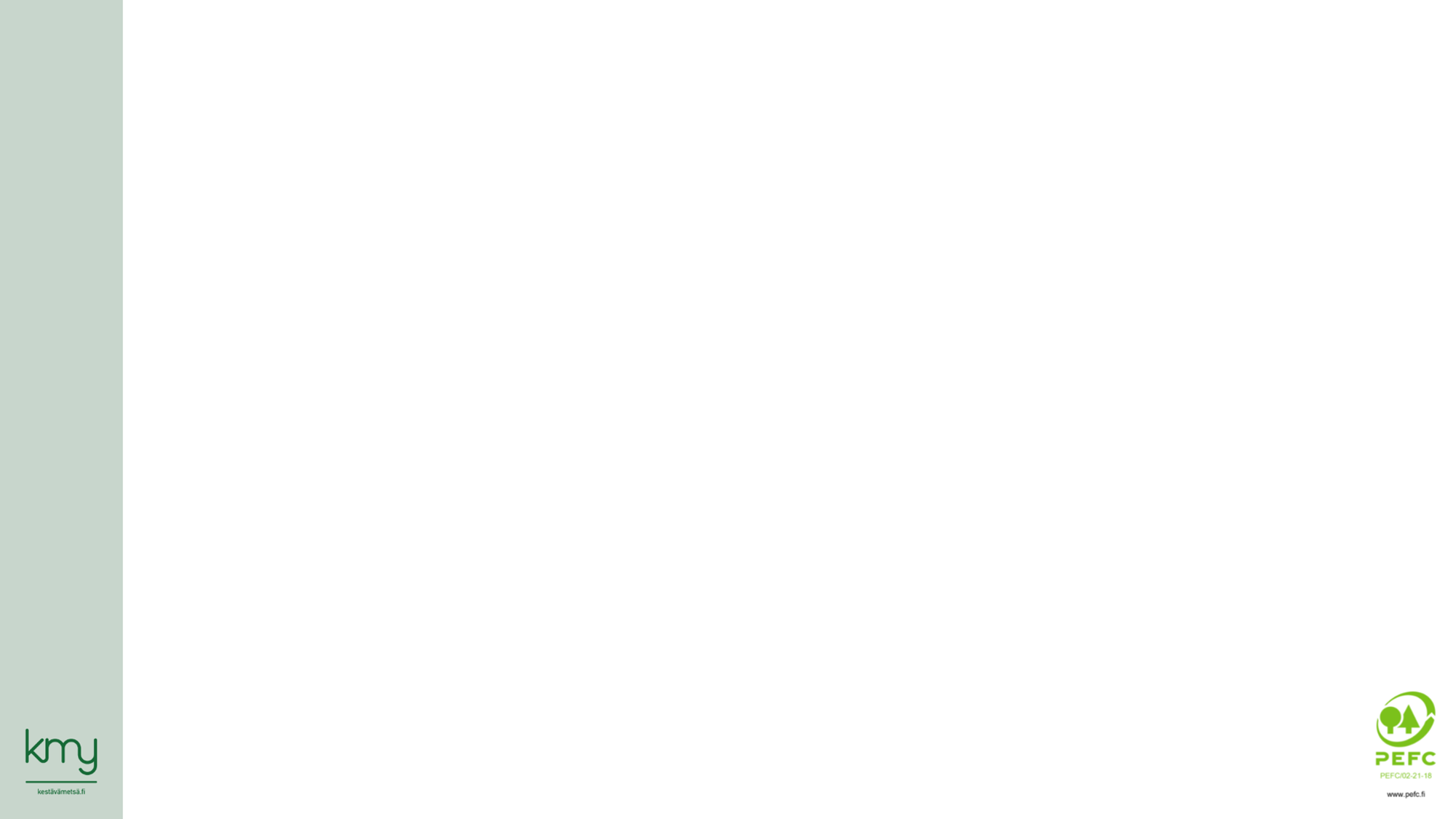 Kriteeri
24
Metsätyöpalveluiden hankinnassa noudatetaan hyviä käytäntöjä
Toimikunnan suositus
Toimijat tarkistavat tilaajavastuulain edellyttämät asiakirjat vuosittain sekä yrittäjäsopimuksia uusittaessa
Toimikunta suosittelee vahvasti, että toimijat edellyttävät sopimussuhteessa olevilta yrittäjiltä vastuu-groupin tai vastaavan palvelun käyttöä, jossa vaadittavat todistukset ovat aina ajan tasalla ja tarkistettavissa
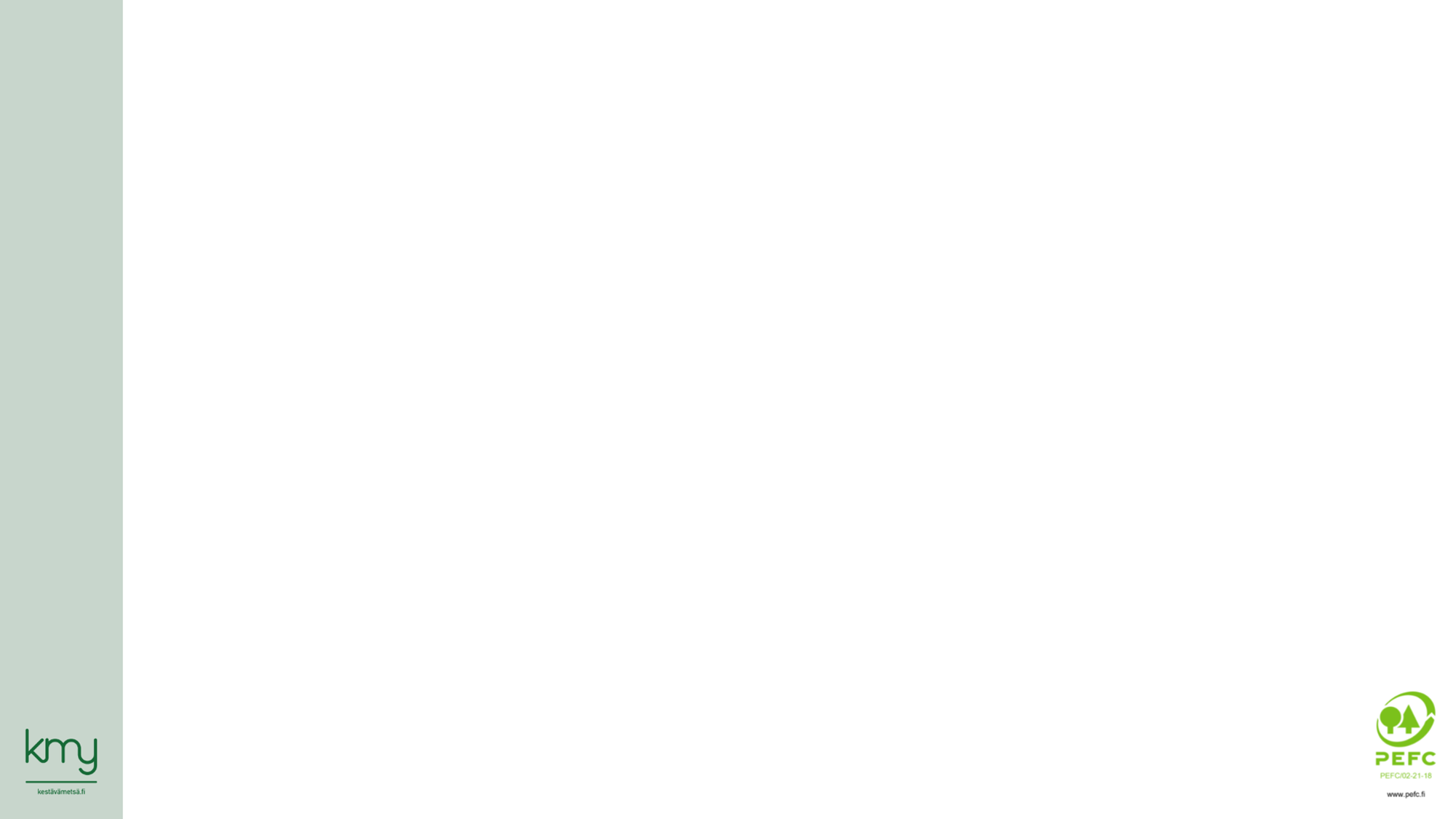 Kriteeri 
24
Kriteerin huomiointi organisaatiossa, toimenpiteet & aikataulu:
Kommentit:
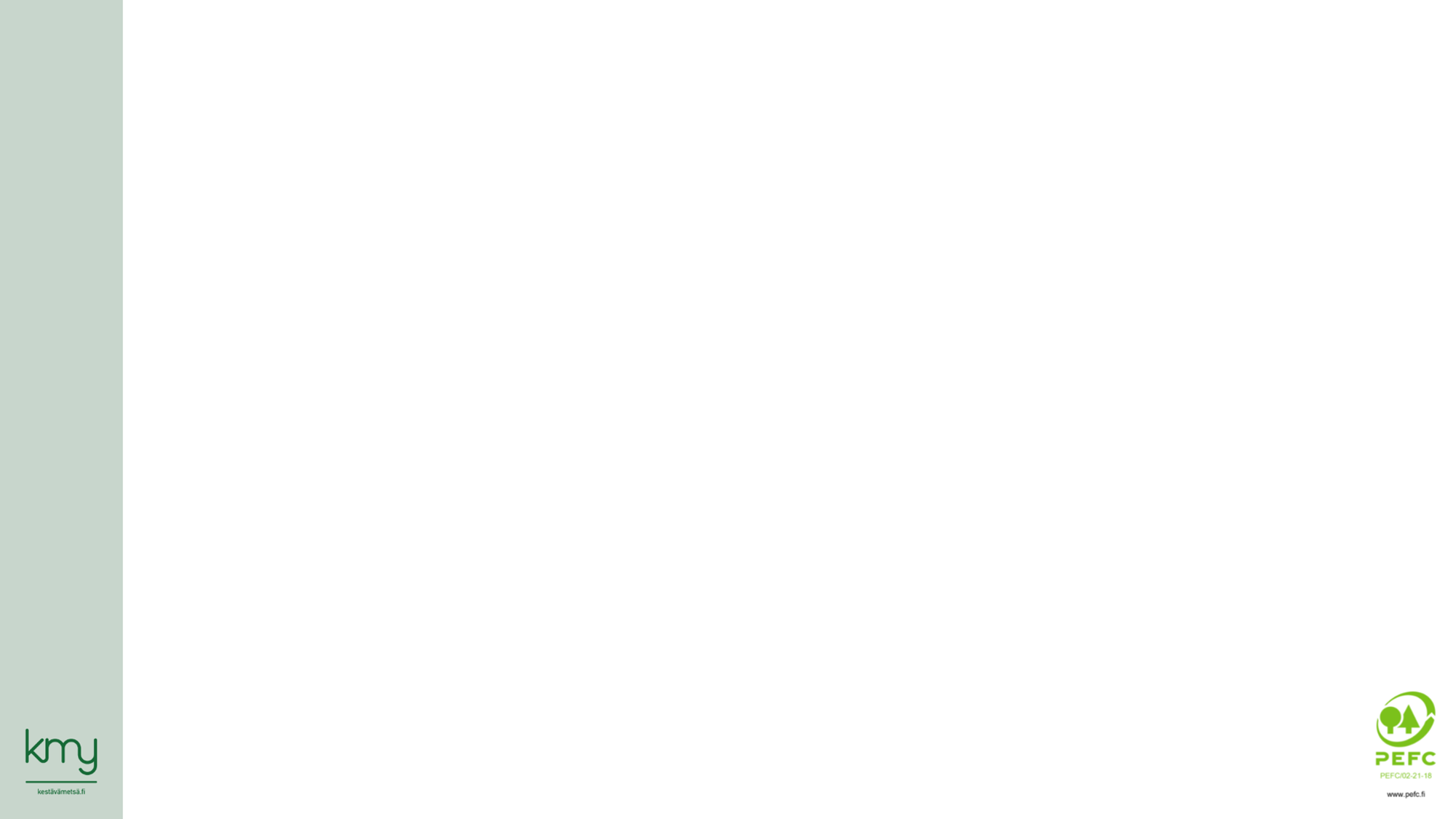 Kriteerit joissa havaintoja
7. Energiapuun korjuu – yksi kohde jäi niukasti vaatimuksista
9. Suojelualueet – yhdellä kohteella ajettu puuta ja varastoitu Natura-alueelle
11. Suoluonto – kahdella kohteella puutteellinen luonnontilaisen suon suojavyöhyke
12. Uhanalaiset lajit – sijaintitiedot puuttuivat tietojärjestelmästä, yksi esiintymä vaarannettu
14. Säästöpuut – kuollutta puuta korjattu polttopuuksi, maanmuokkaus liian lähelle säästöpuuryhmää
18. Vesiensuojelu – joillakin ojitushankkeilla korjattavaa vesiensuojelussa
25. Metsänomistajien osaaminen – koulutuksiin osallistumisen seurannassa vaihtelevat käytännöt
Toimijat varmistavat, että energiapuun korjuun käytäntö vastaa vaatimuksia
Toimijat varmistavat, että suojelualueiden sijainti ja toimintaohjeet tunnetaan
Toimijat varmistavat, että luonnontilaisten soiden lähellä toimitaan vaatimusten mukaisesti
Toimijat varmistavat, että saatavissa olevat uhanalaisten lajien sijaintitiedot ovat tietojärjestelmissä
Toimijat varmistavat, että metsään jätetään eläviä ja kuolleita säästöpuita vaatimusten mukaisesti, tarvittaessa tekopökkelöitä
Toimijat varmistavat, että ojitushankkeiden vesiensuojelu toteutetaan vaatimusten mukaisesti
Metsänomistajien osallistuminen neuvontaan ja koulutuksiin kirjataan tietojärjestelmiin 1:1, suuremmat tapahtumat arviona
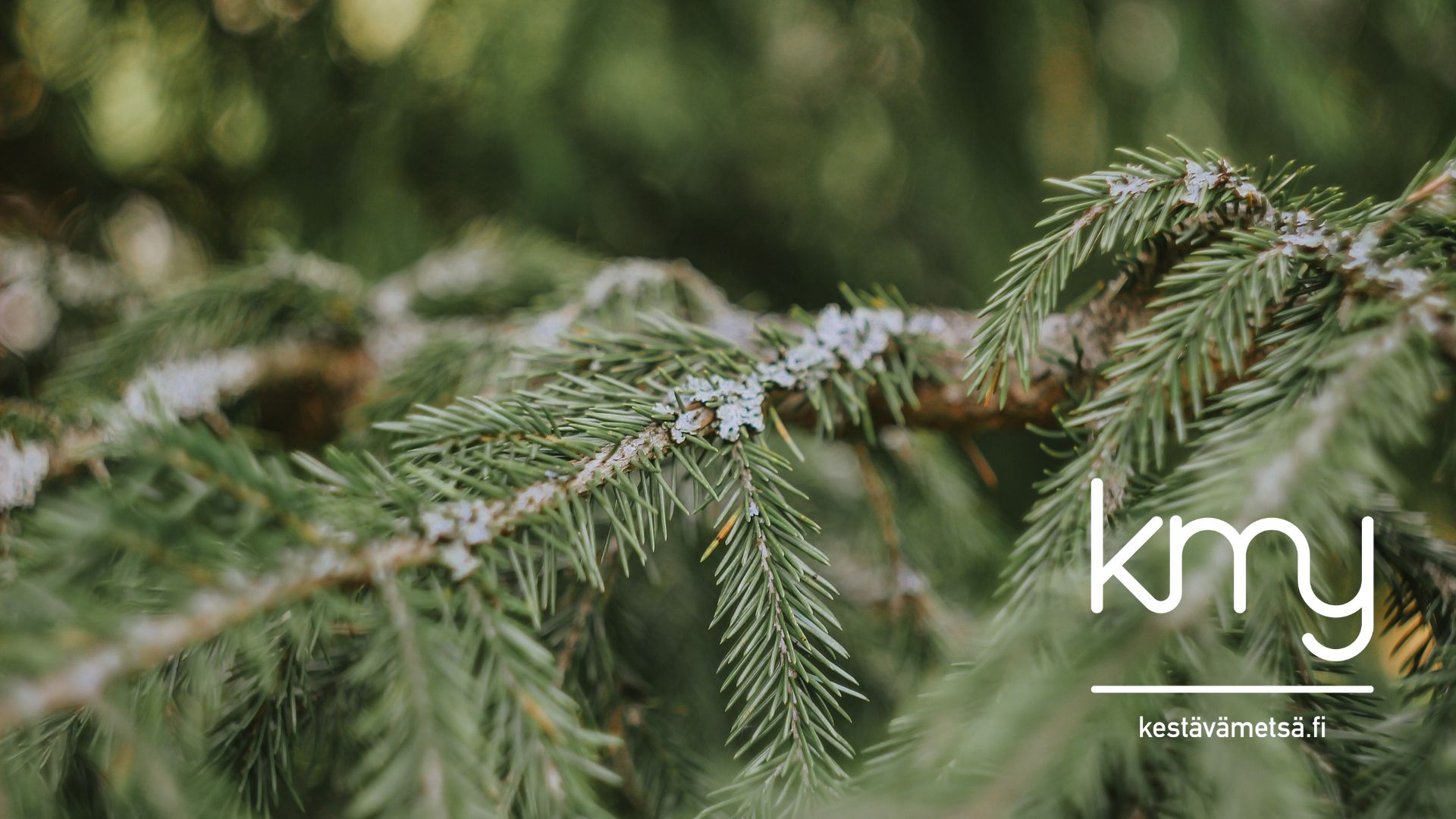 Markku Ekdahl
Metsäsertifiointitoimikunnan puheenjohtaja, Pohjoinen sertifiointialue
Maa- ja metsätaloustuottajain Keskusliitto MTK ry / Metsänomistajat -linja
+358 40 357 6377
Markku.ekdahl@mtk.fi